Nursery/Landscape ID practice
1
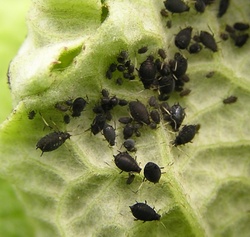 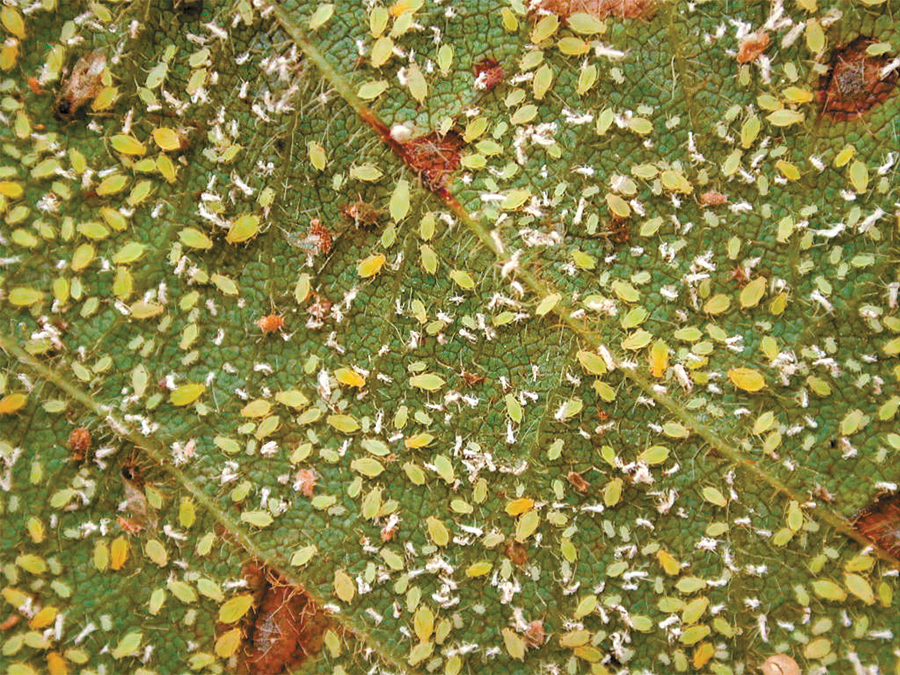 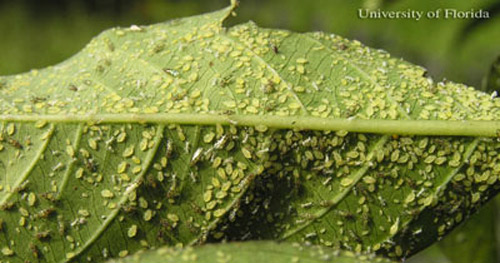 [Speaker Notes: Aphid]
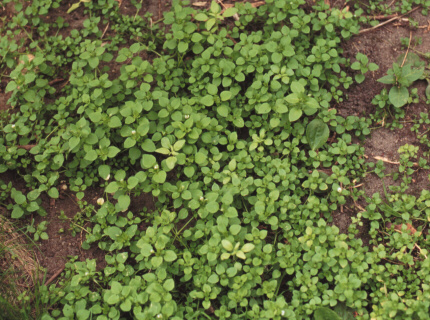 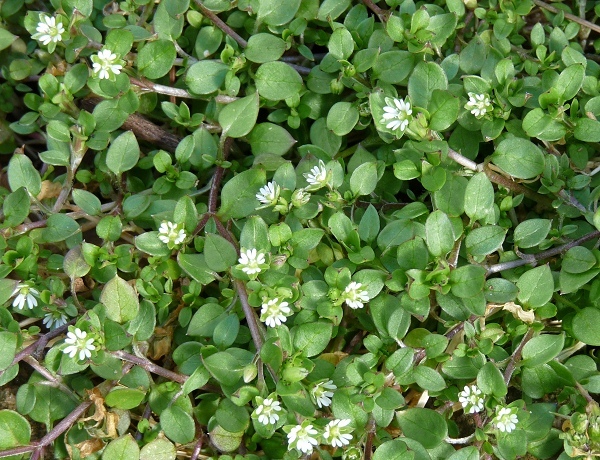 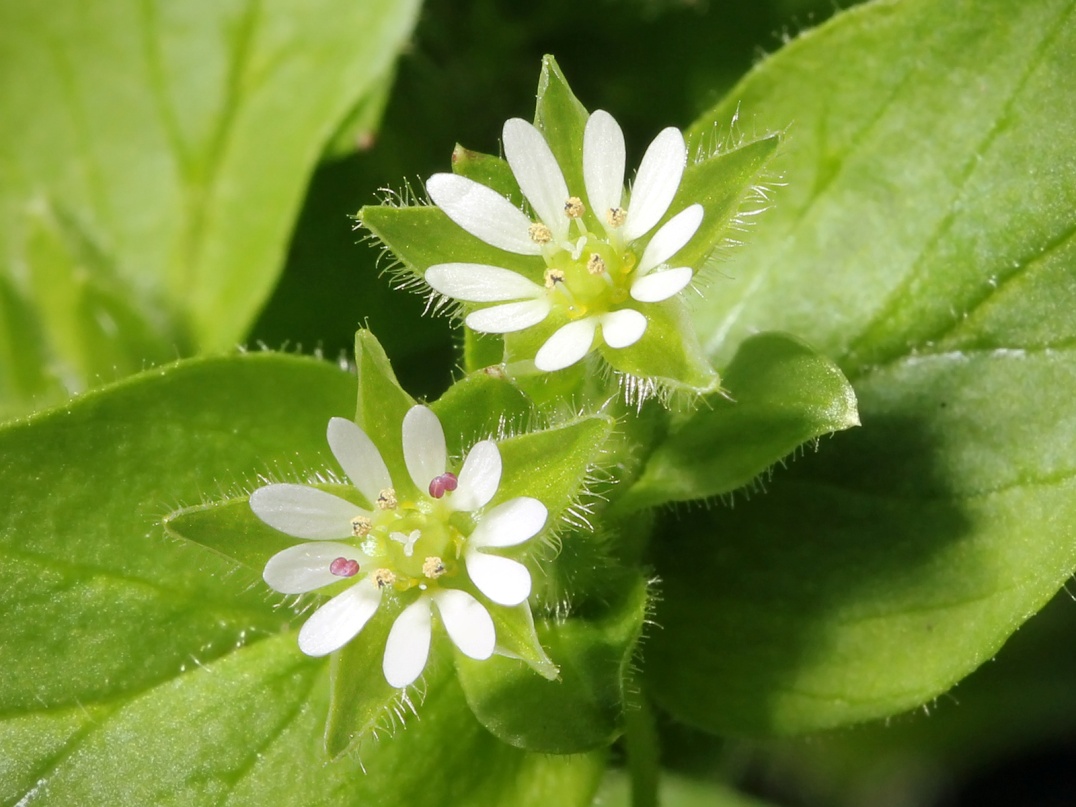 2
[Speaker Notes: chickweed]
3
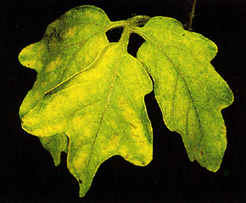 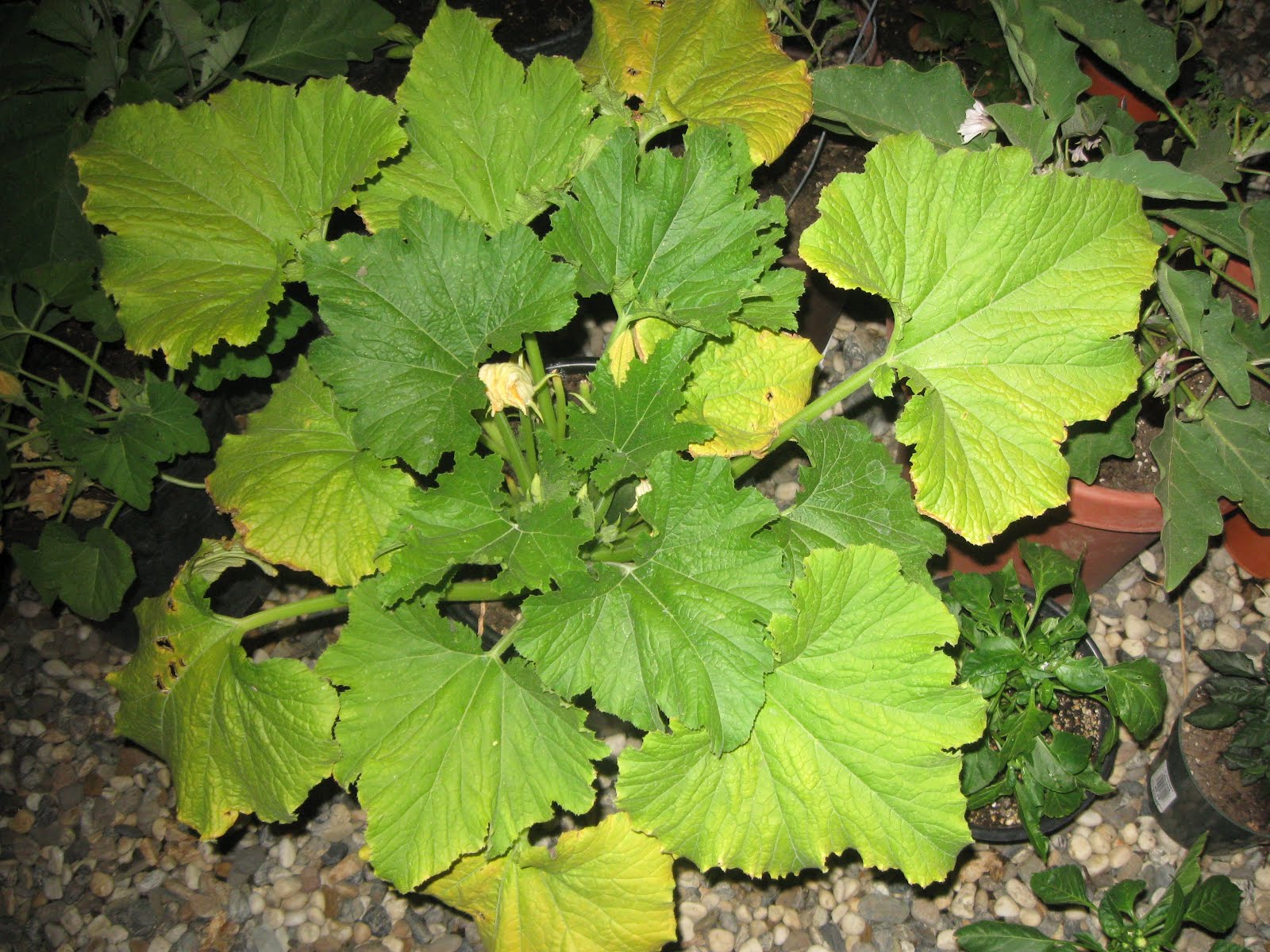 [Speaker Notes: N deficiency]
4
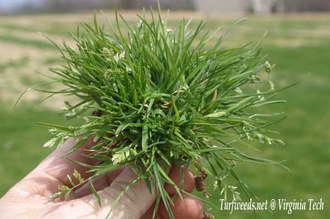 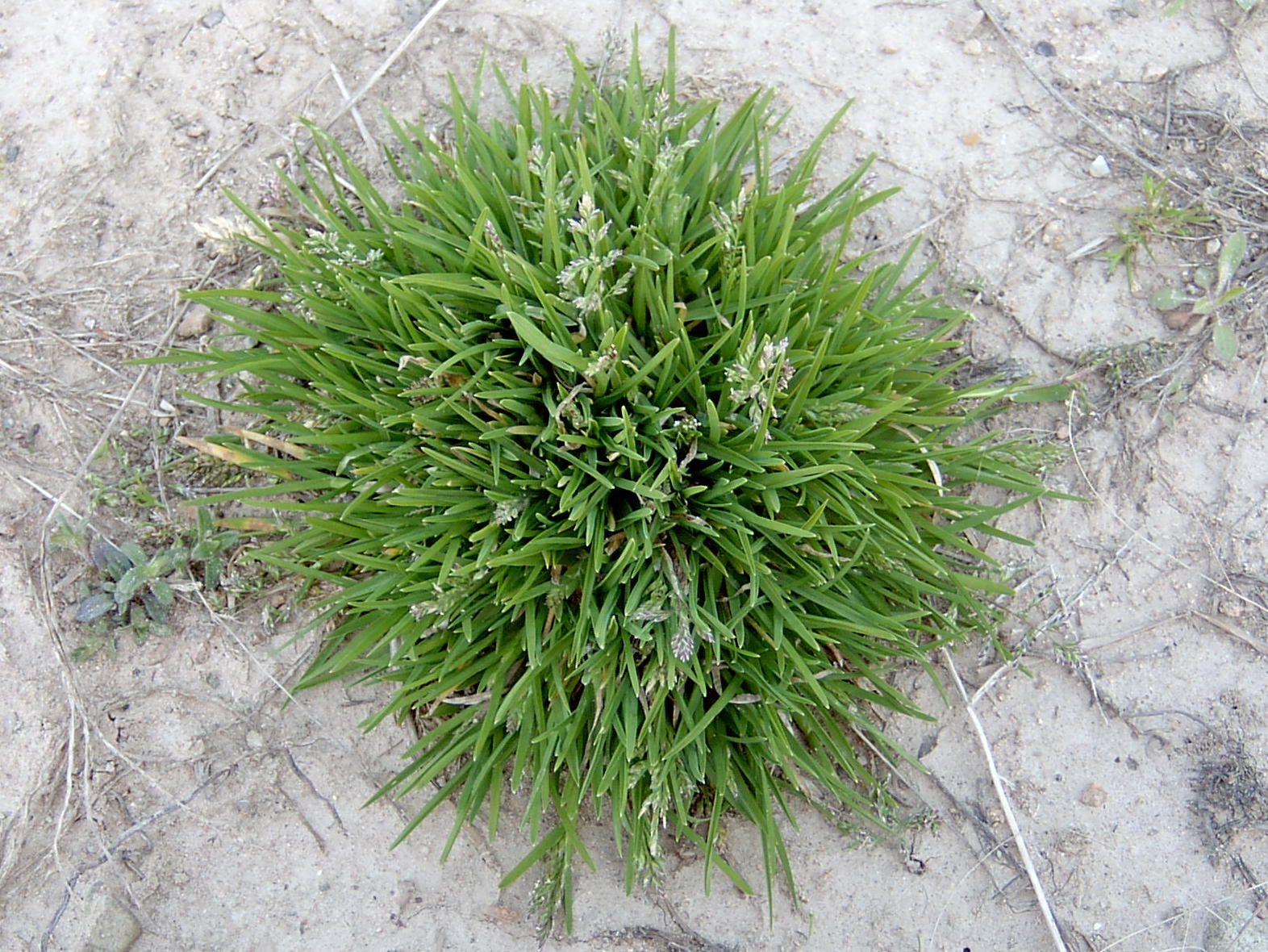 [Speaker Notes: Annual bluegrass]
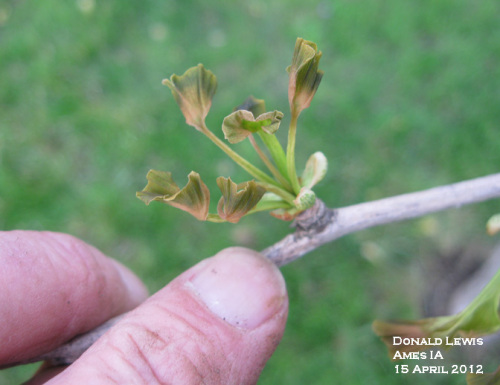 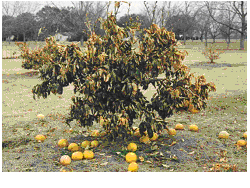 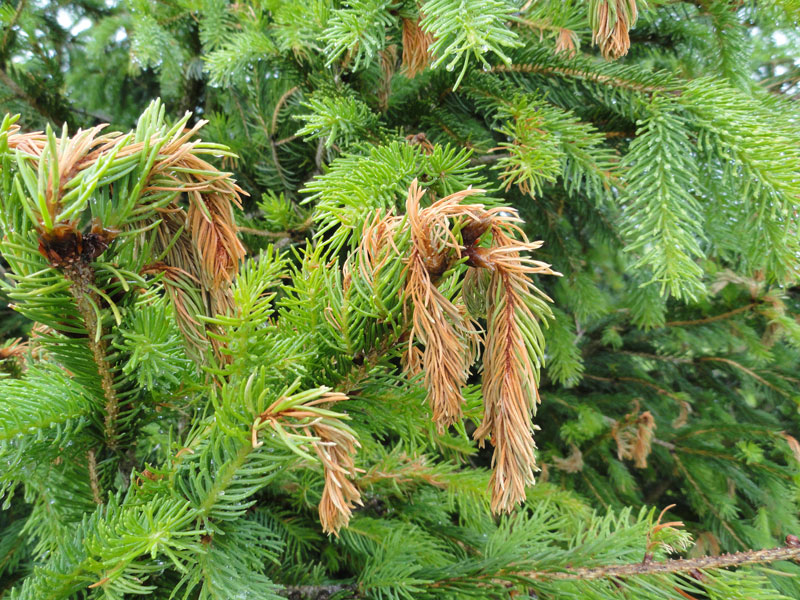 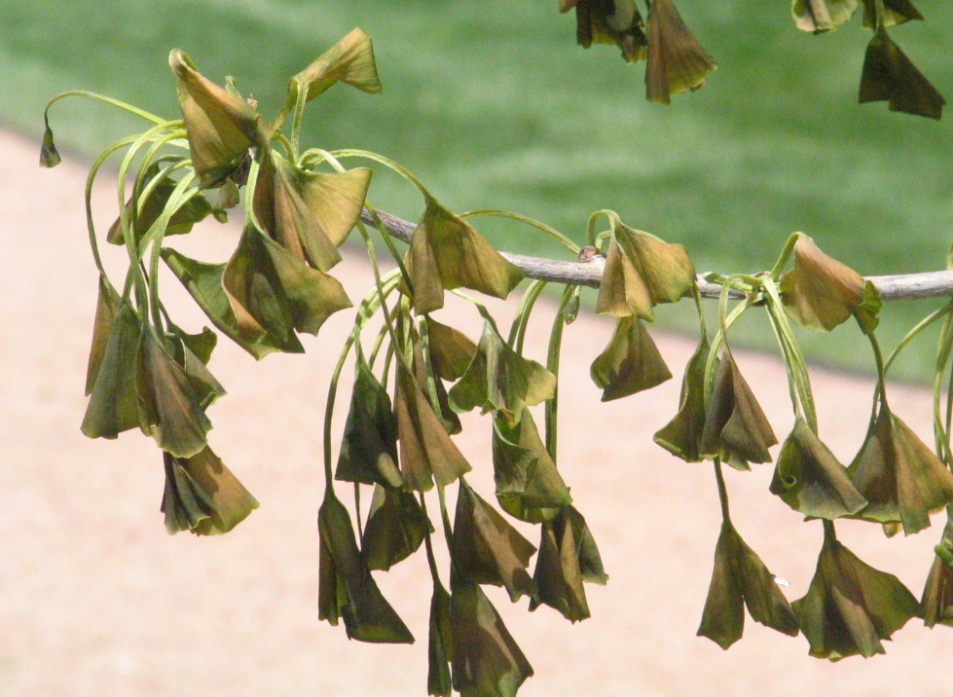 5
[Speaker Notes: Freeze damage]
6
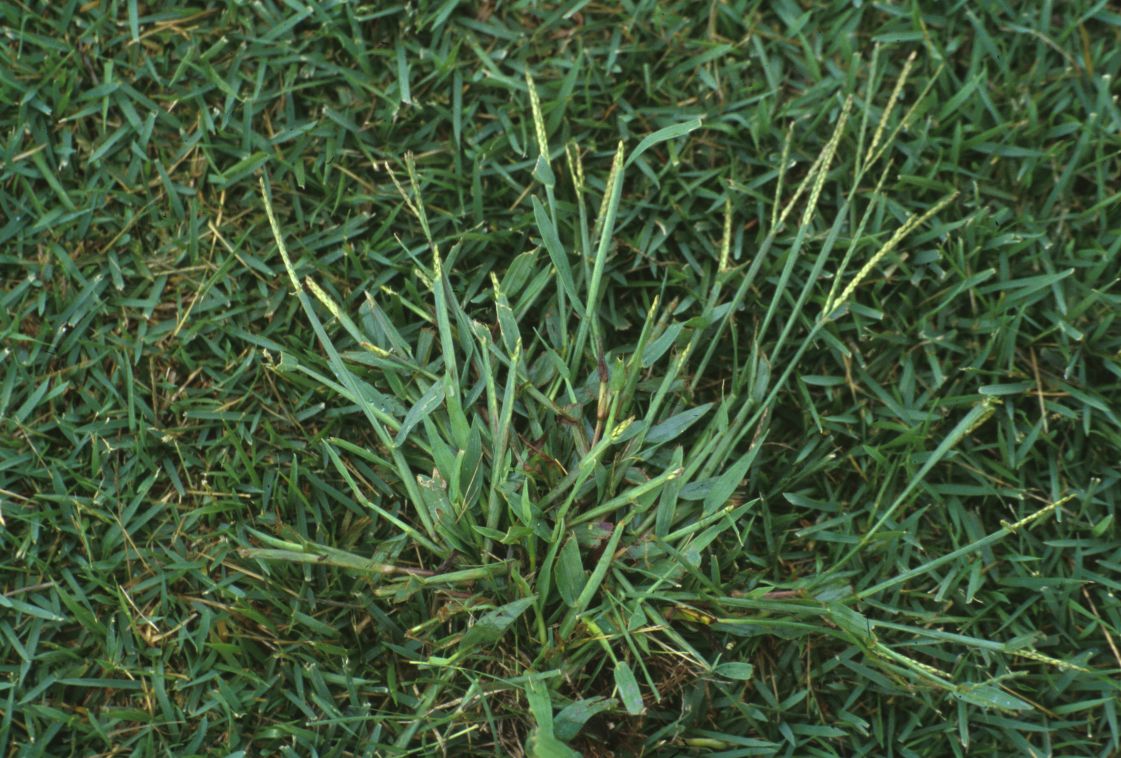 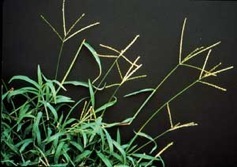 [Speaker Notes: Crab grass]
7
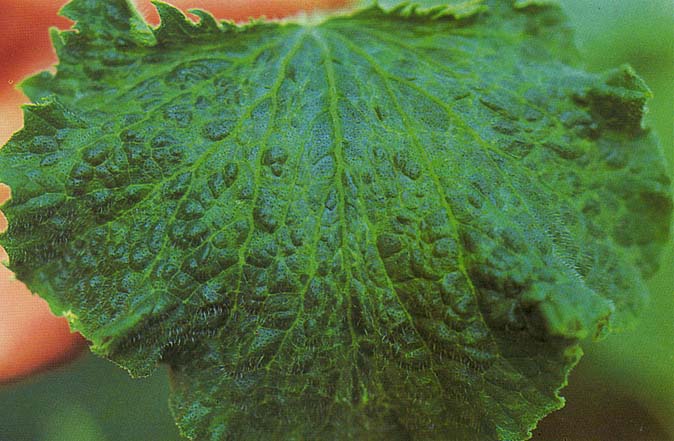 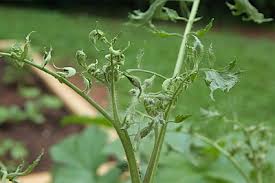 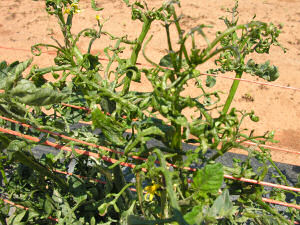 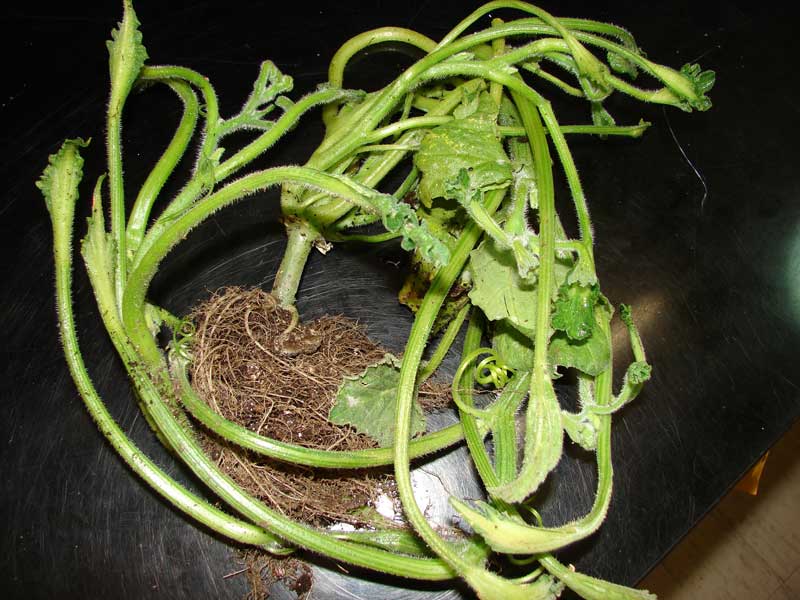 [Speaker Notes: 2,4-D Injury]
8
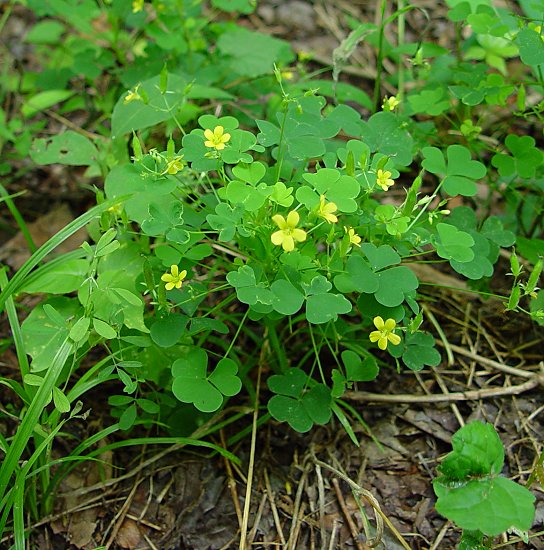 [Speaker Notes: Oxalis]
9
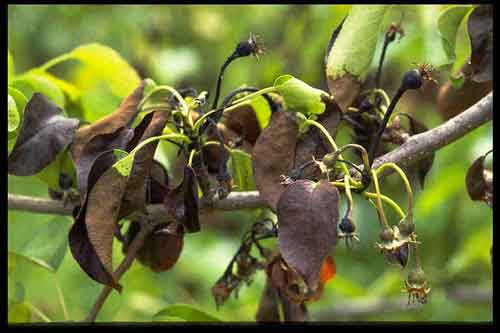 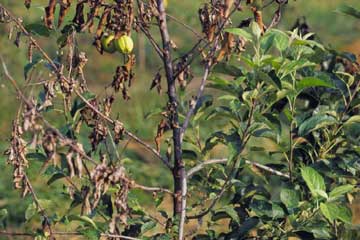 [Speaker Notes: Fire Blight]
10
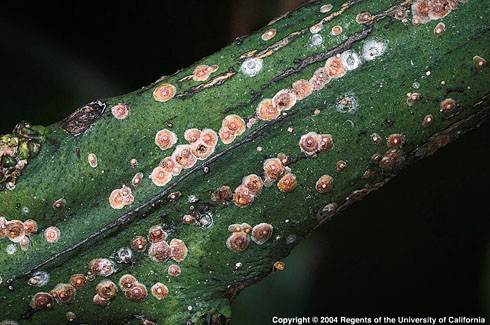 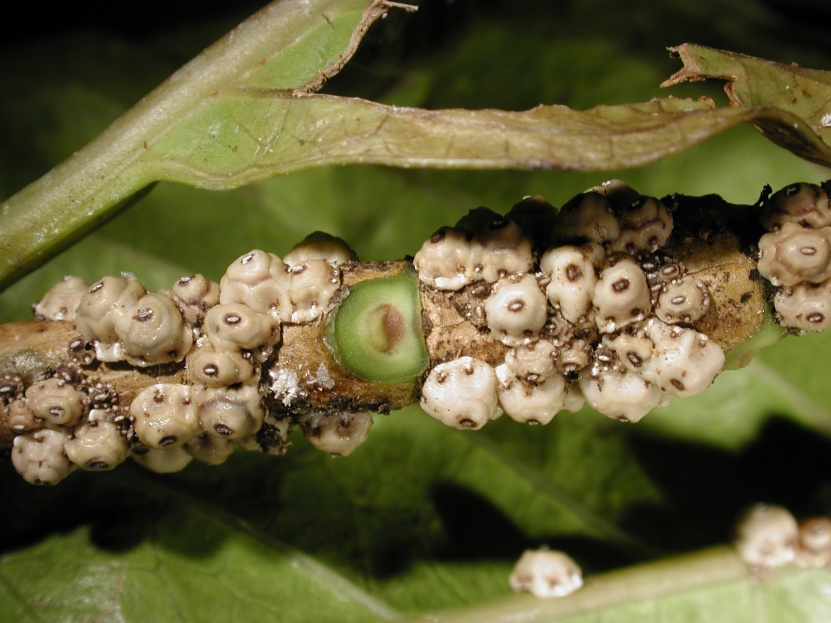 [Speaker Notes: Scale]
11
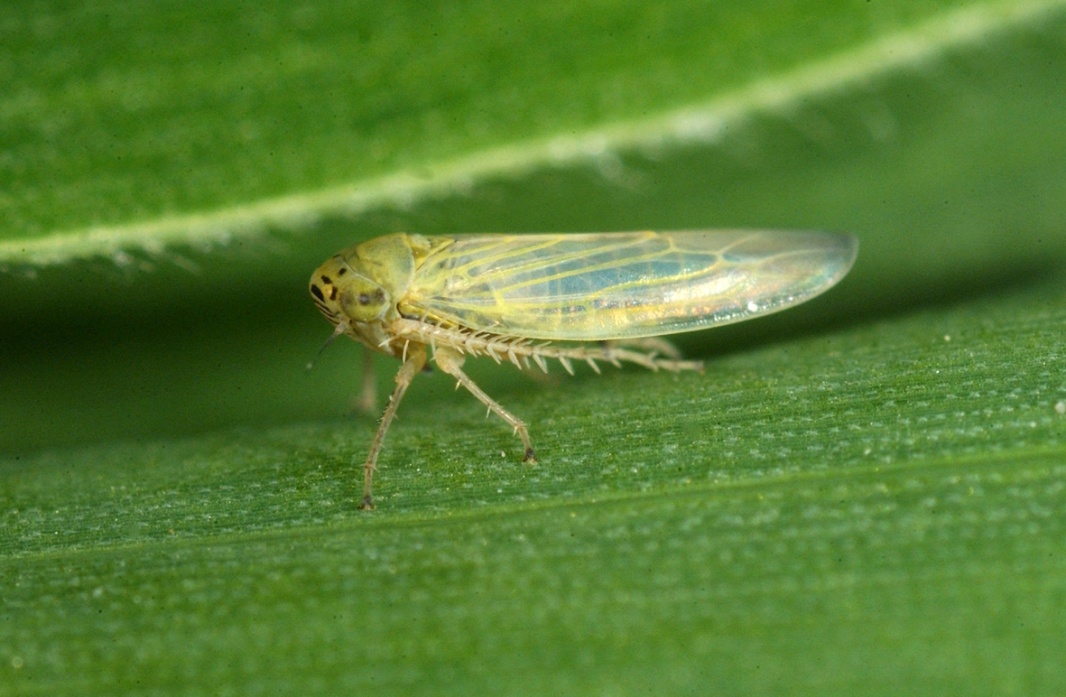 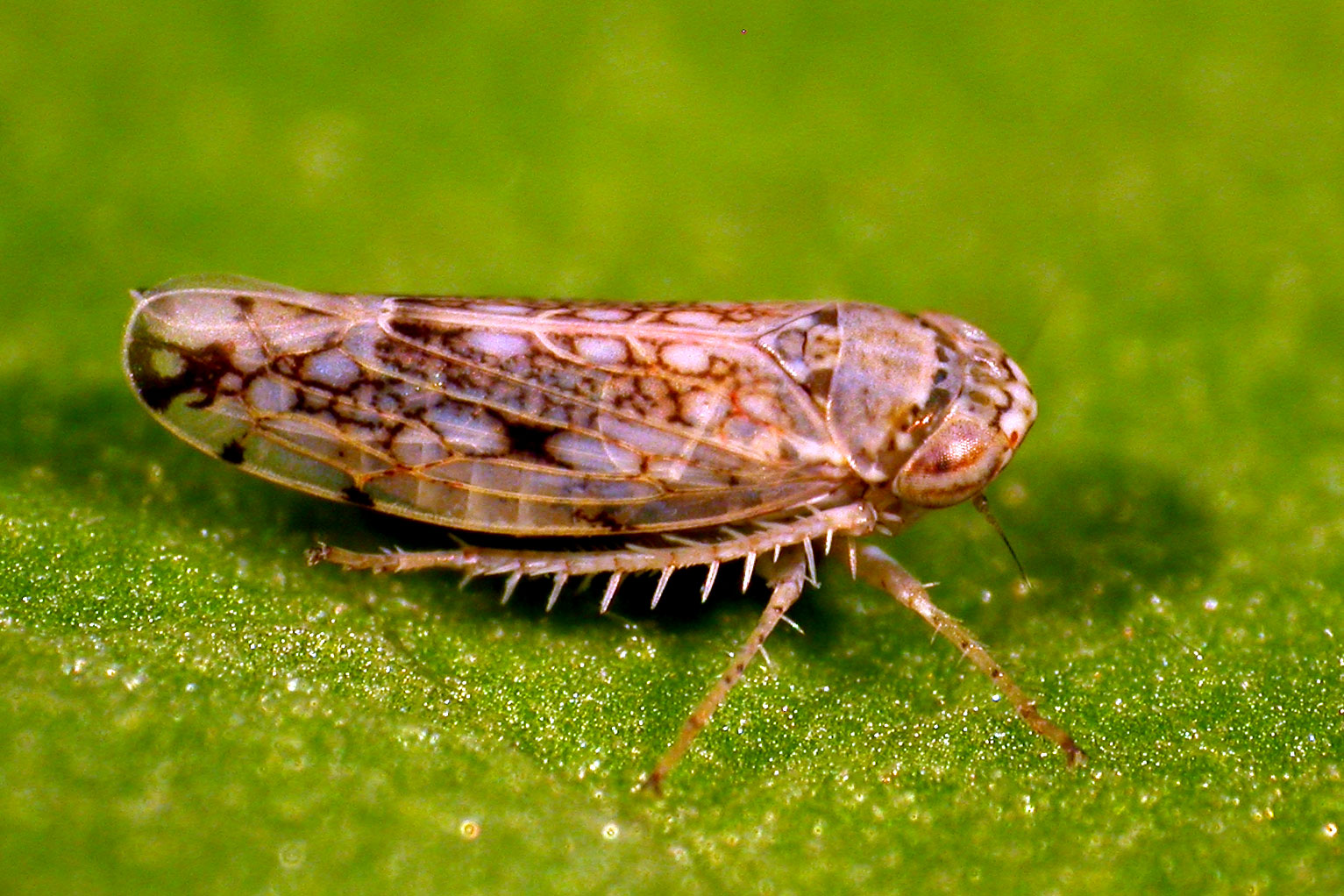 [Speaker Notes: Leafhopper]
12
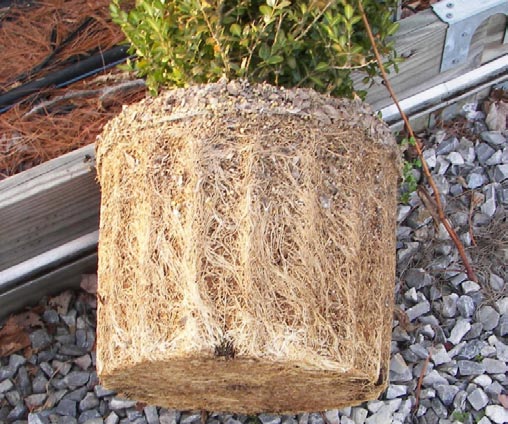 [Speaker Notes: Pot Bound]
13
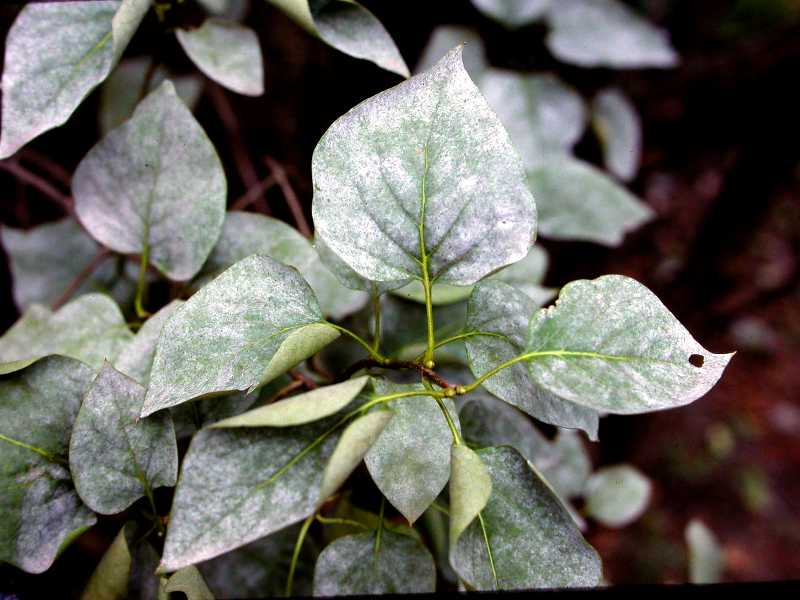 [Speaker Notes: Powdery Mildew]
14
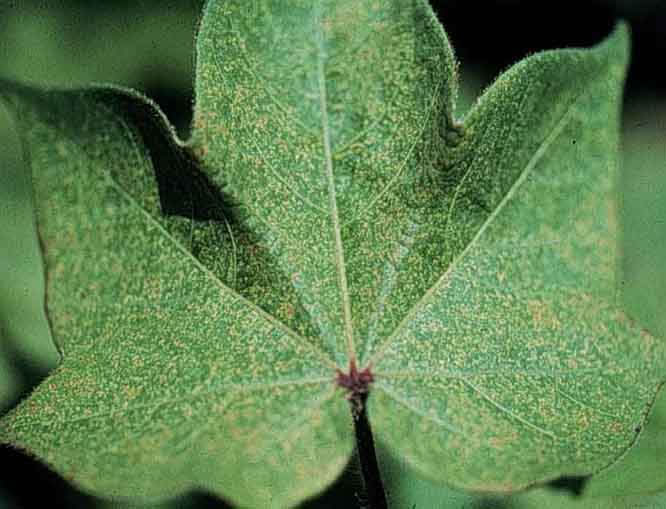 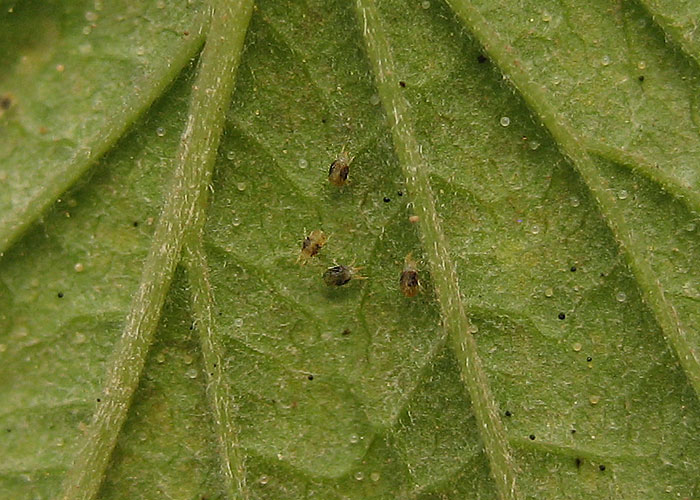 [Speaker Notes: Spider mites]
15
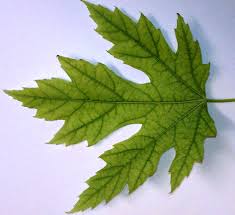 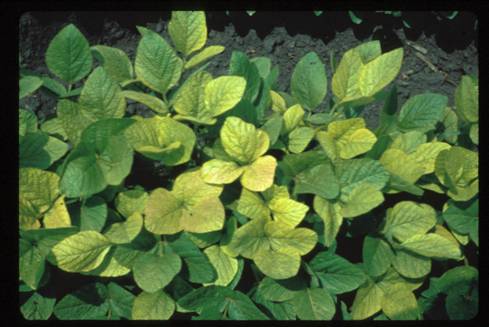 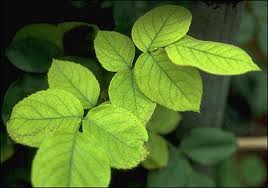 [Speaker Notes: Iron Chlorosis]
16
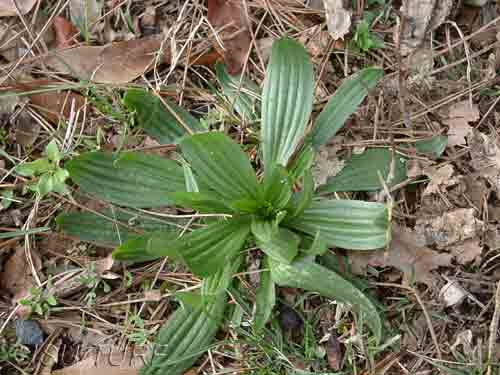 [Speaker Notes: Buckhorn Plantian]
17
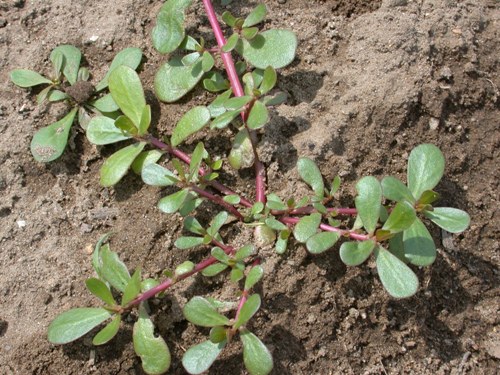 [Speaker Notes: Purslane]
18
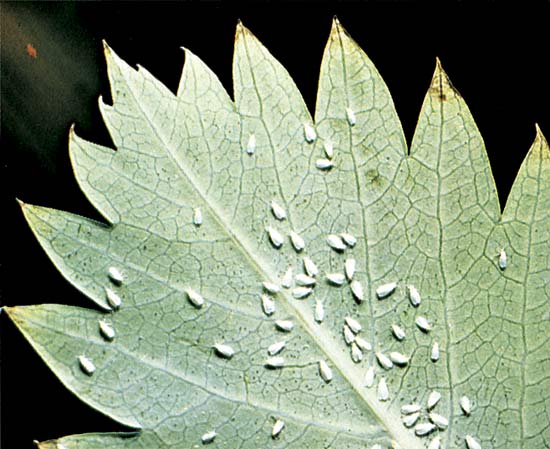 [Speaker Notes: Whiteflies]
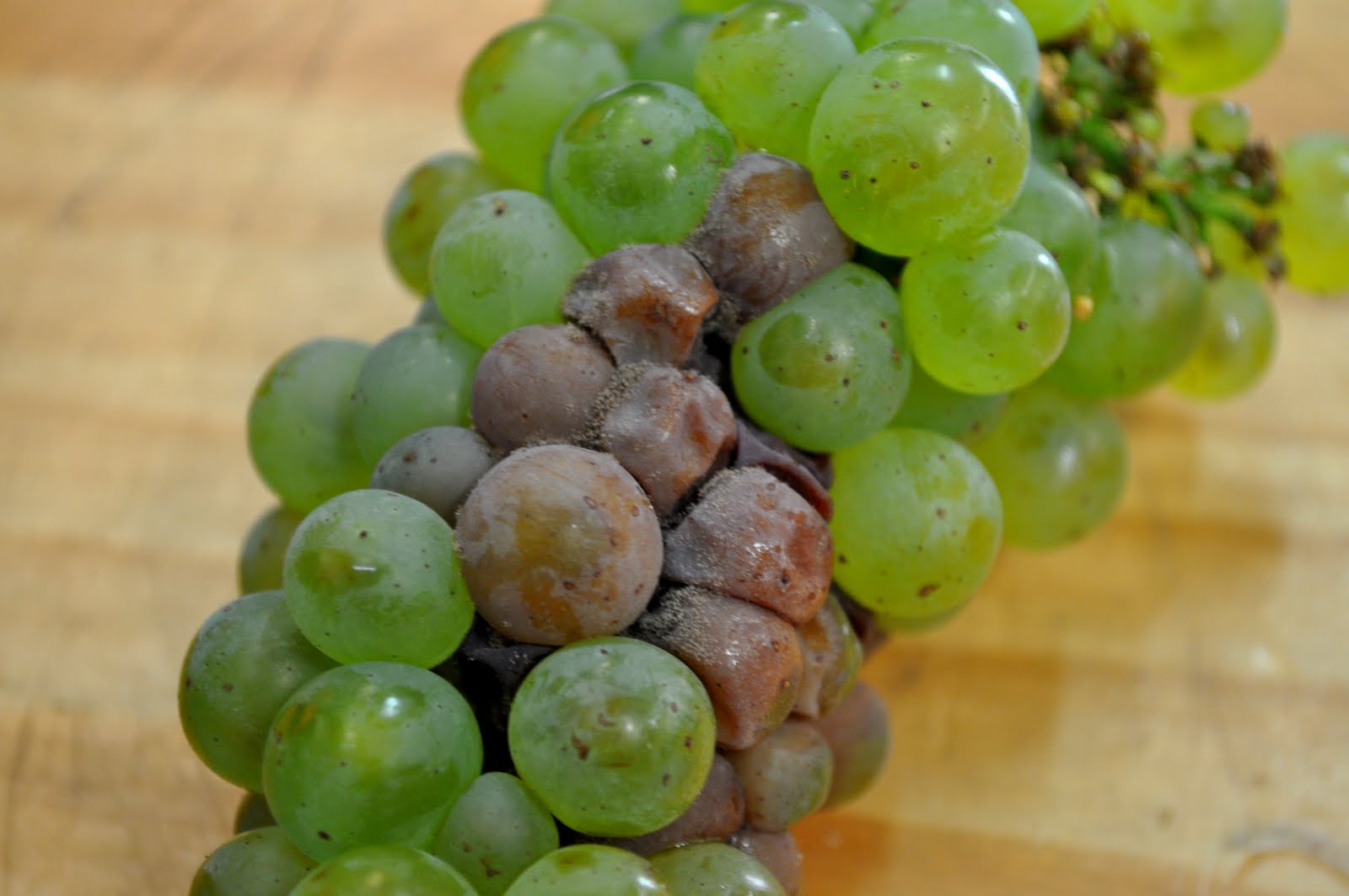 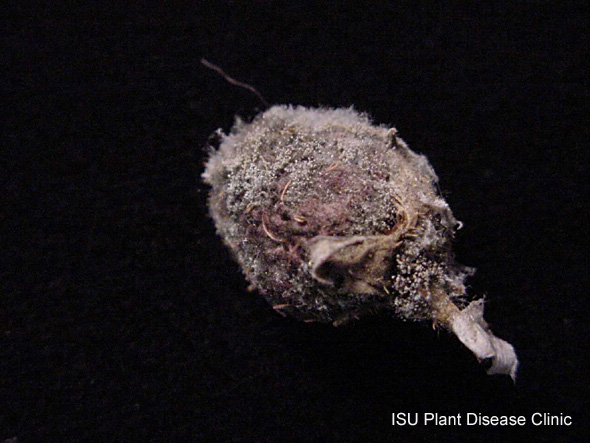 19
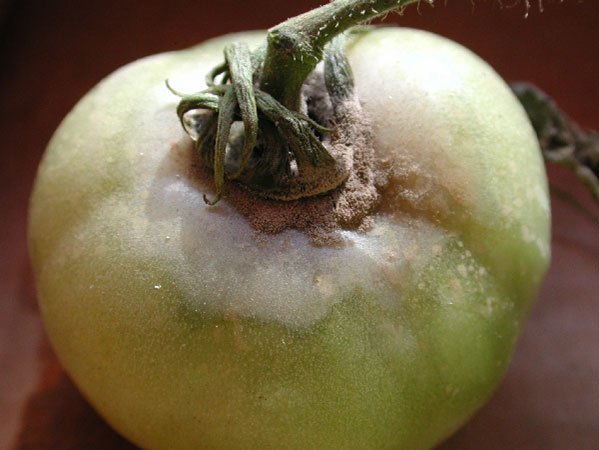 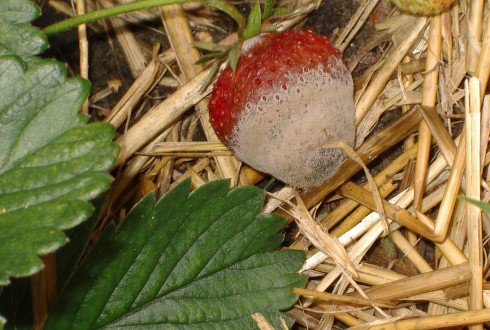 [Speaker Notes: Botrytis]
20
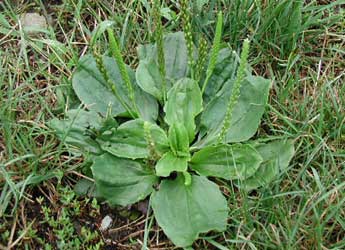 [Speaker Notes: Broadleaf plantain]
Landscape Equipment
1
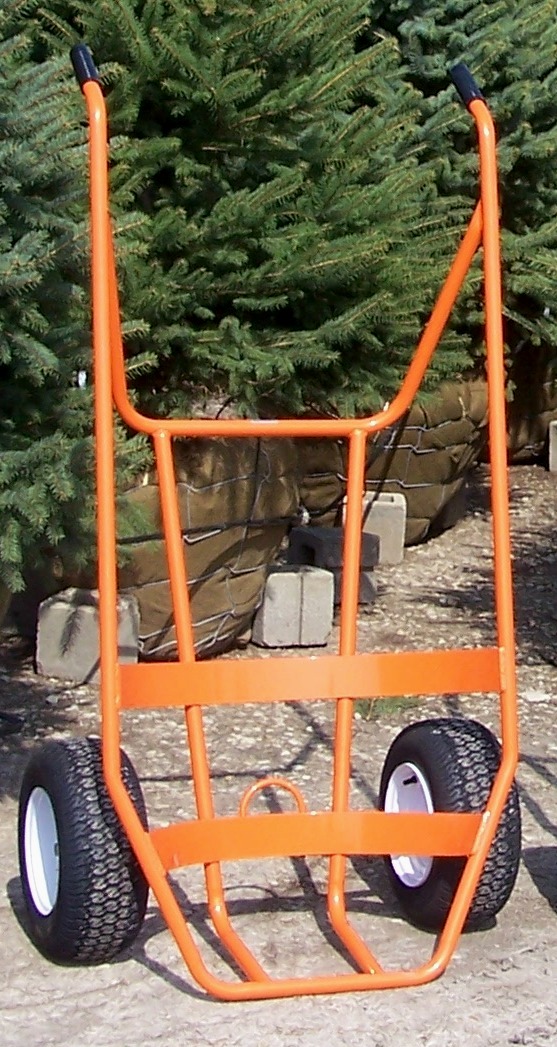 [Speaker Notes: B&B truck or cart]
2
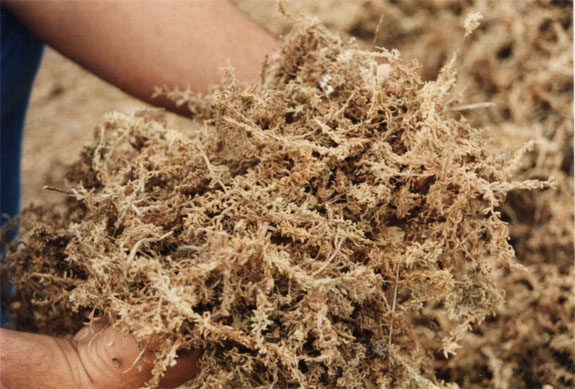 [Speaker Notes: Sphagnum Moss]
3
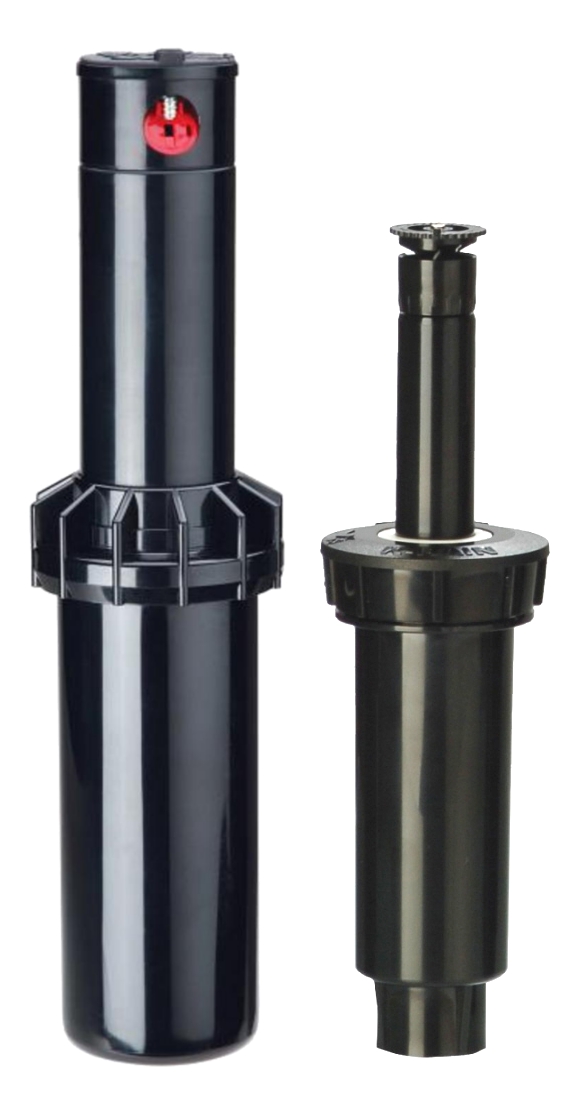 [Speaker Notes: Pop up sprinklers]
4
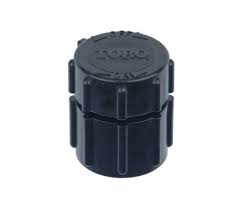 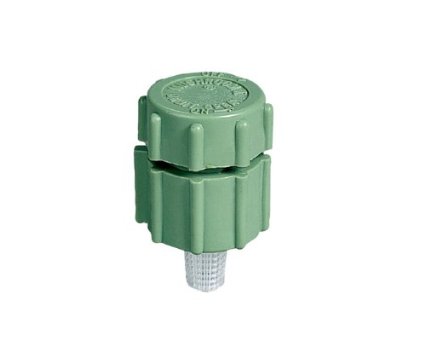 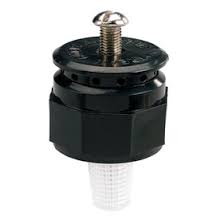 [Speaker Notes: Bubbler head]
5
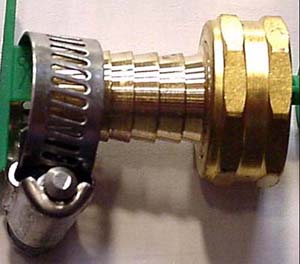 [Speaker Notes: Hose end repair]
6
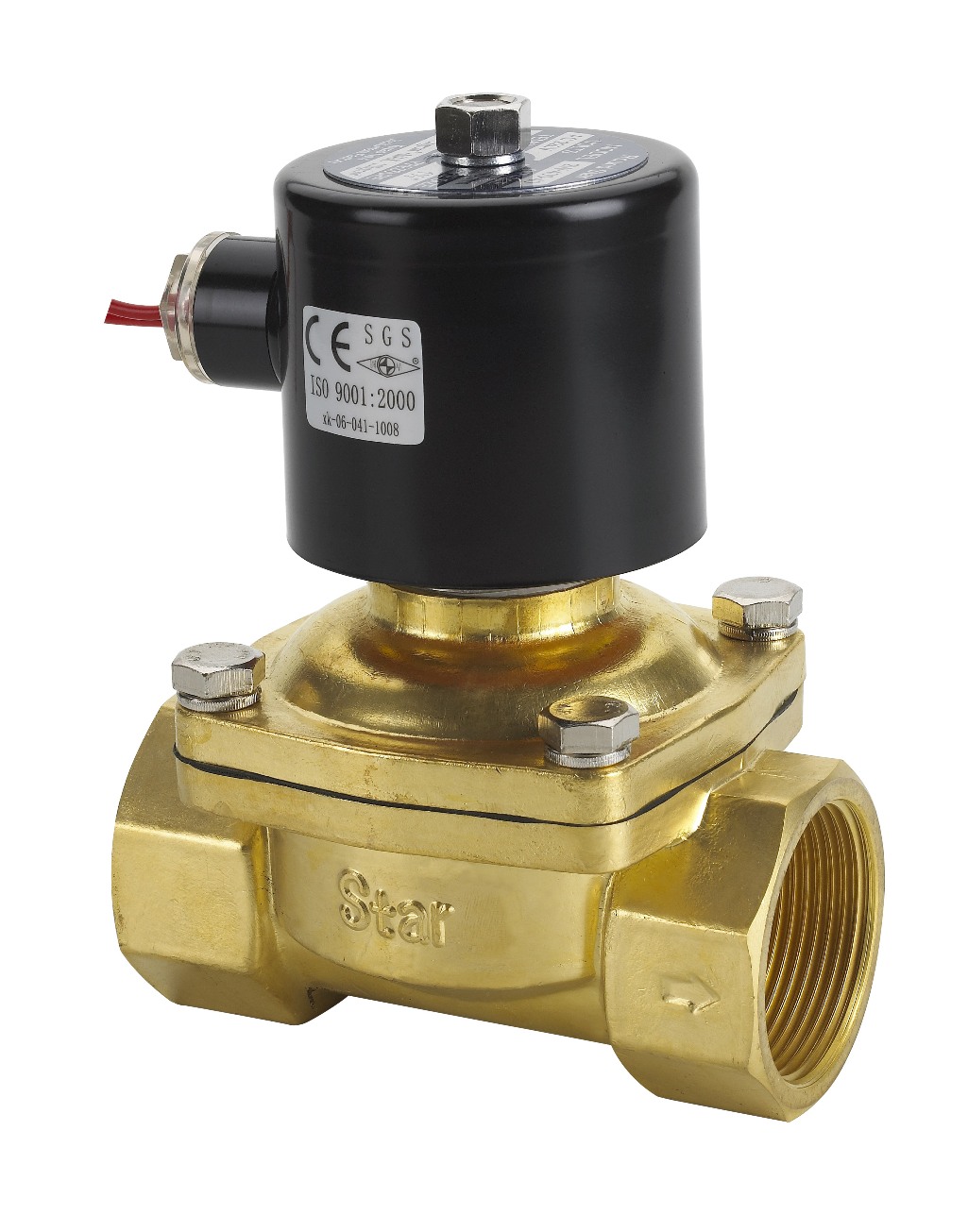 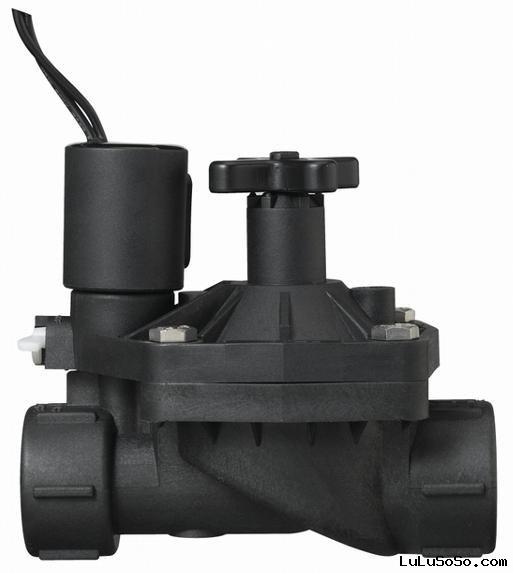 [Speaker Notes: Solenoid valve]
7
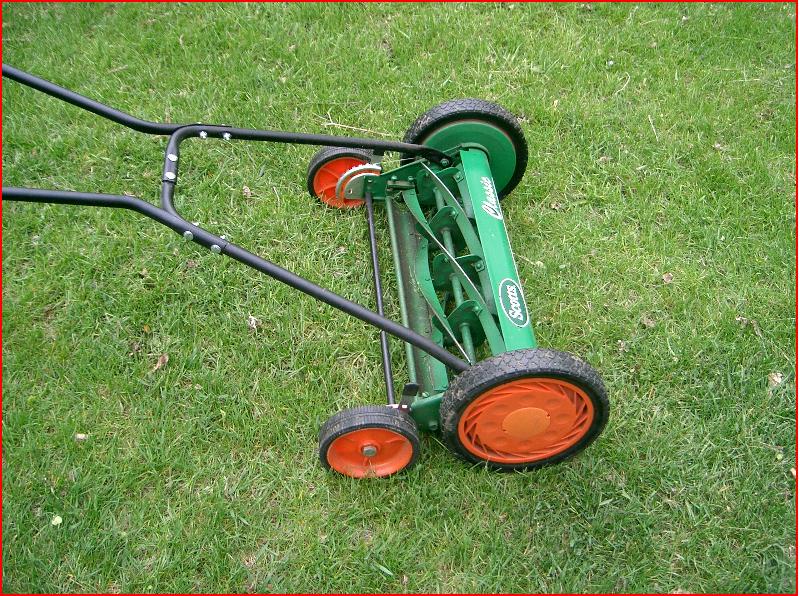 [Speaker Notes: Reel mower]
8
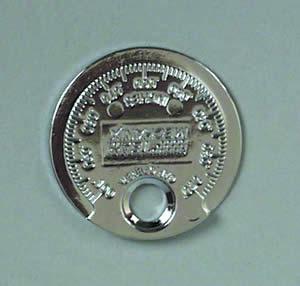 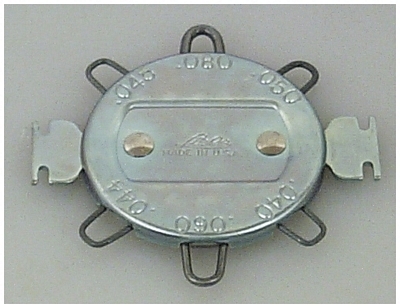 [Speaker Notes: Spark Plug gapper]
9
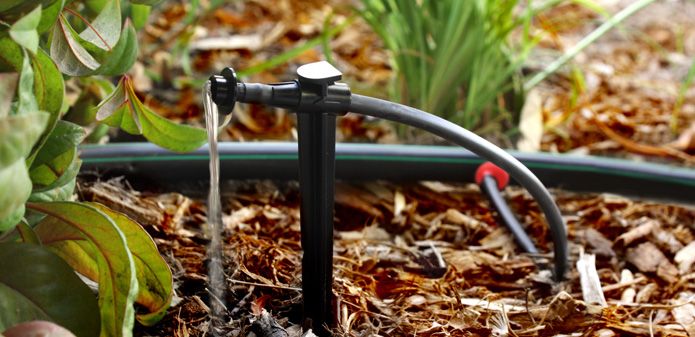 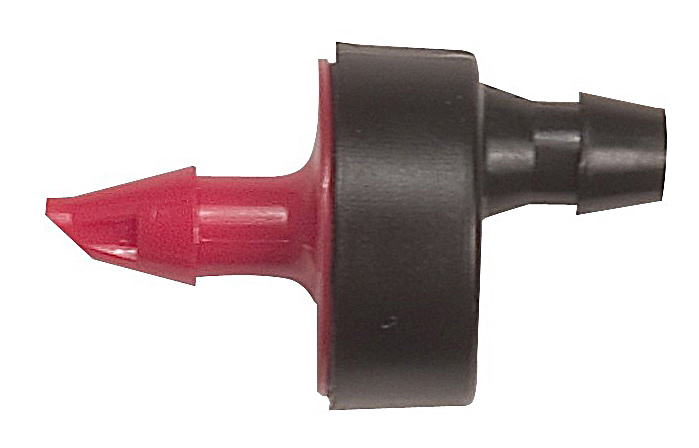 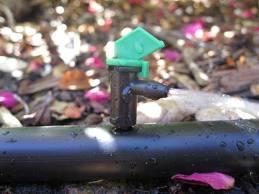 [Speaker Notes: Drip emitter]
10
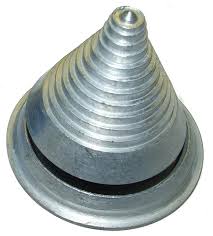 [Speaker Notes: Lawn mower blade balancer]
11
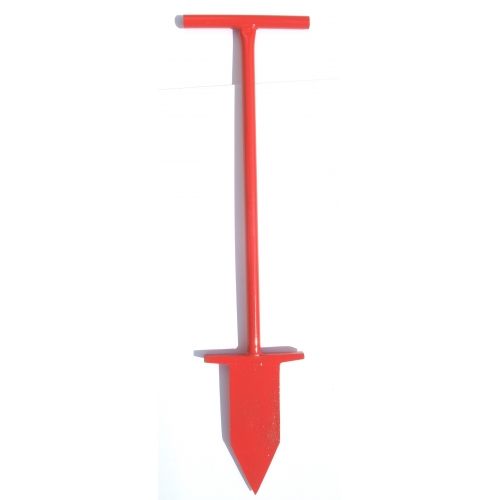 [Speaker Notes: Landscape bar`]
12
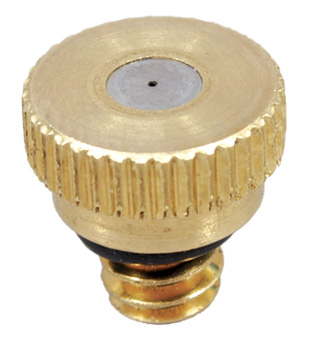 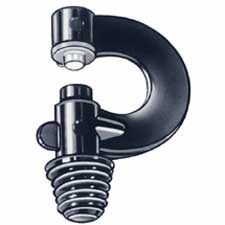 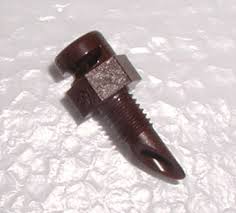 [Speaker Notes: Mist nozzles]
13
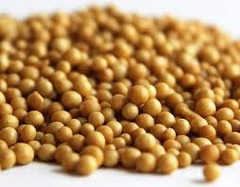 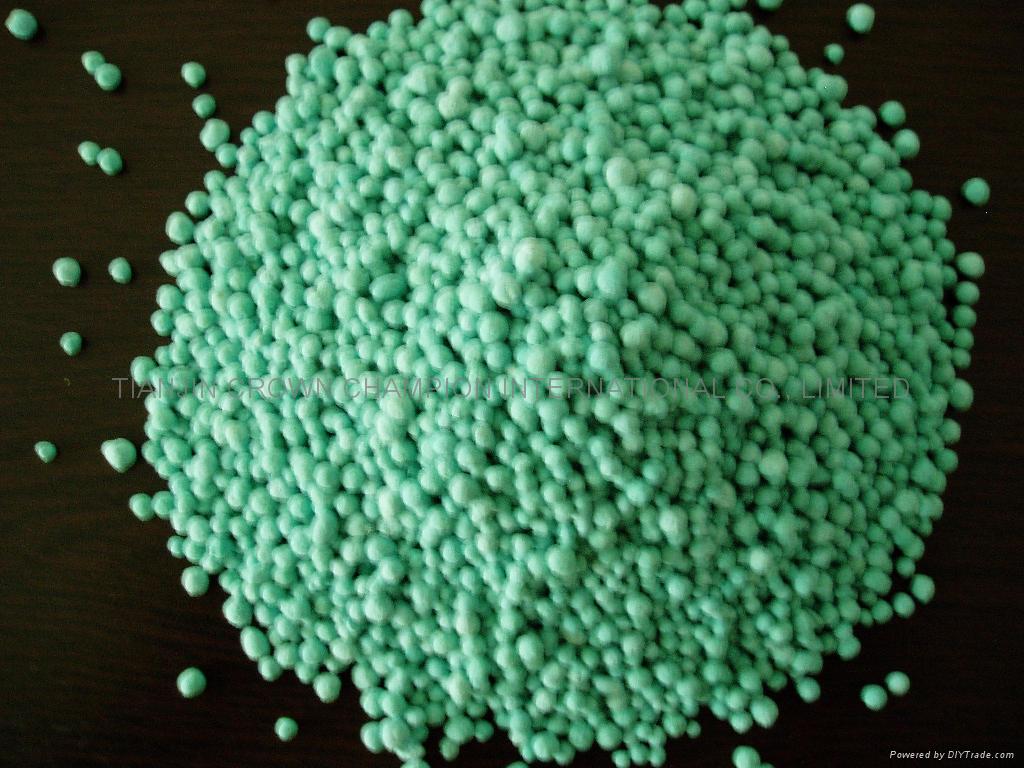 [Speaker Notes: Resign coated fertilizer]
14
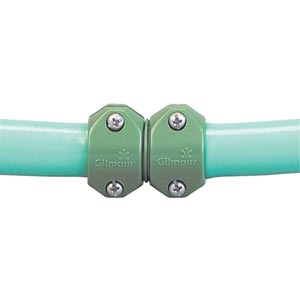 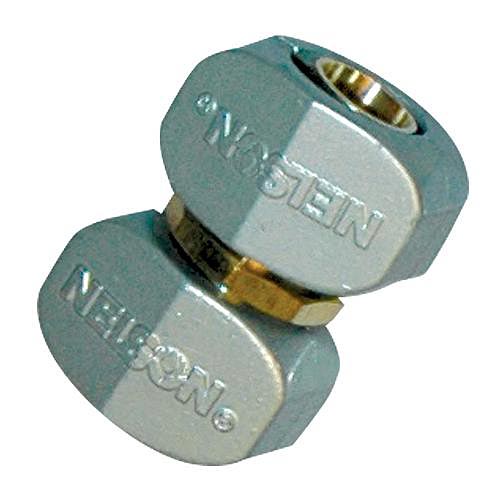 [Speaker Notes: Hose repair coupling]
15
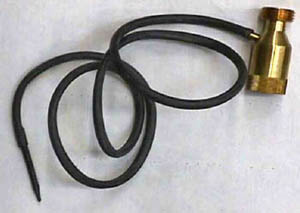 [Speaker Notes: Siphon propoprtioner]
16
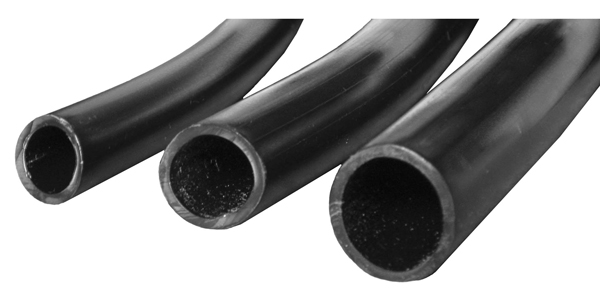 [Speaker Notes: Ploy pipe Polyethylene]
17
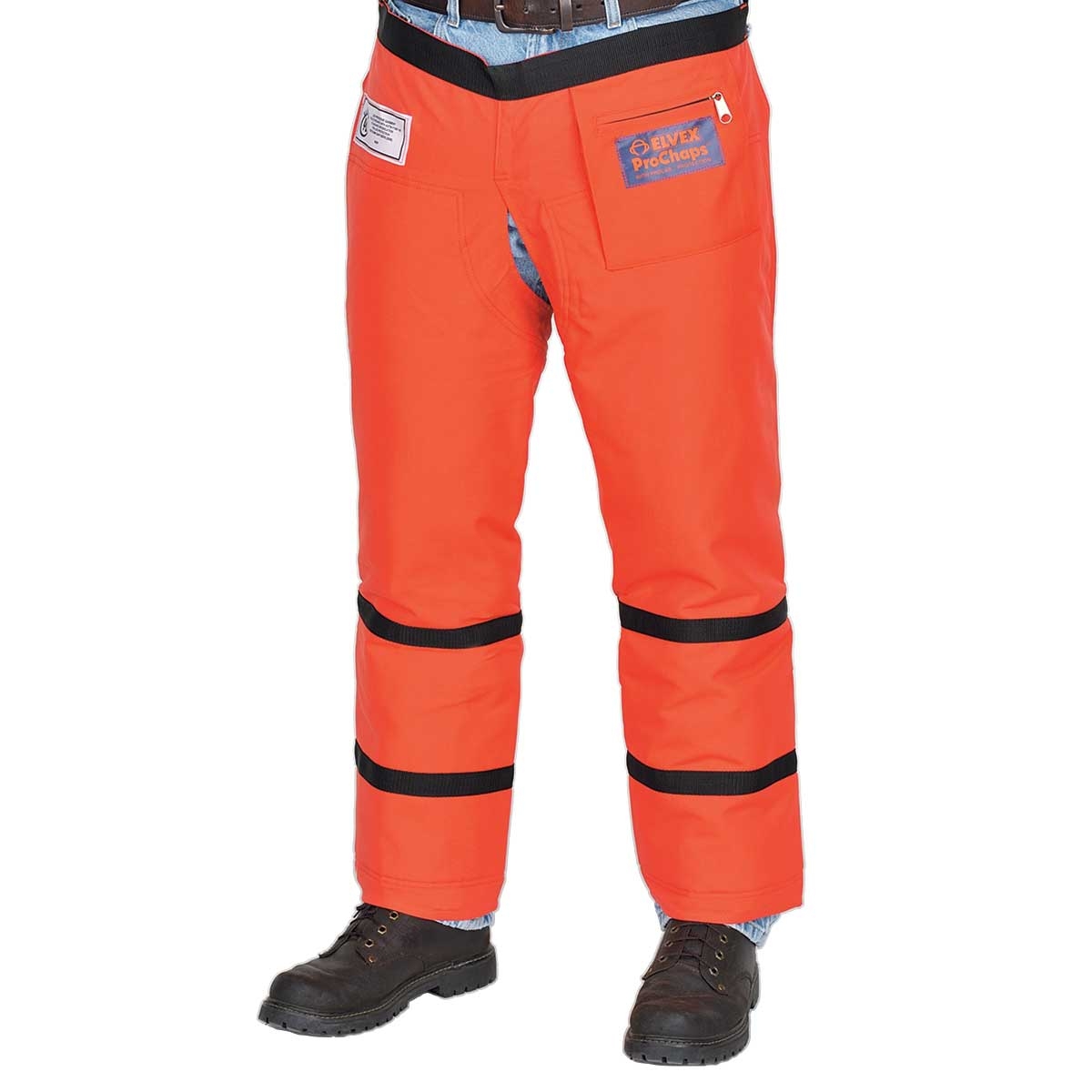 [Speaker Notes: Chaps]
18
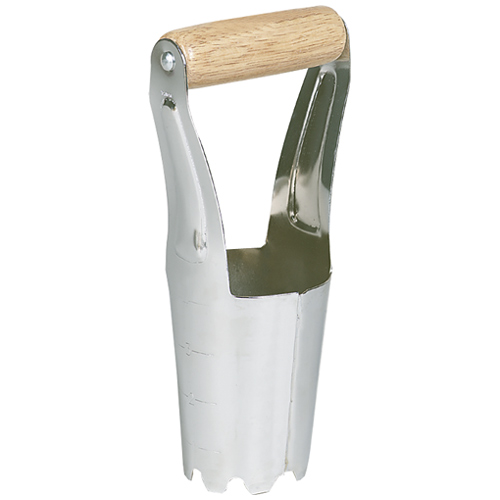 [Speaker Notes: Bulb planter]
19
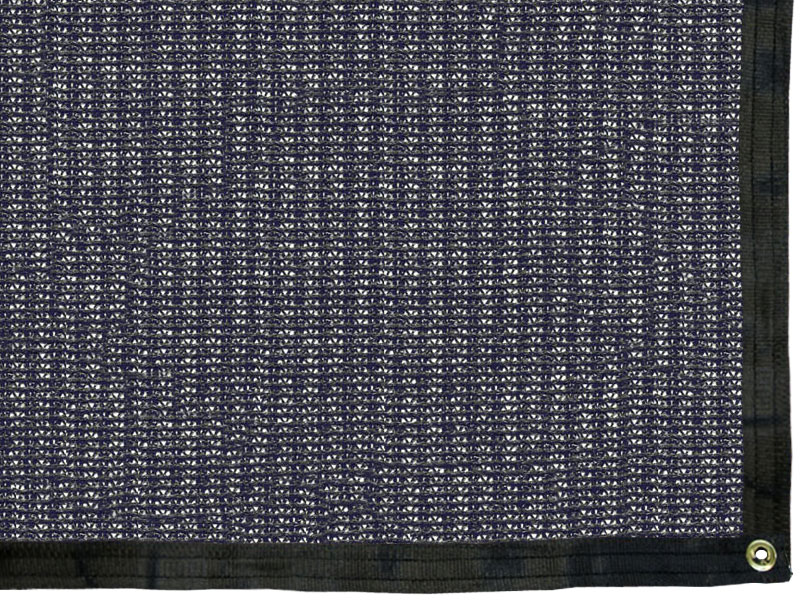 [Speaker Notes: Shade fabric]
20
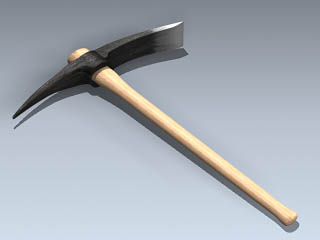 [Speaker Notes: Pick ax]
Plant Identification
1
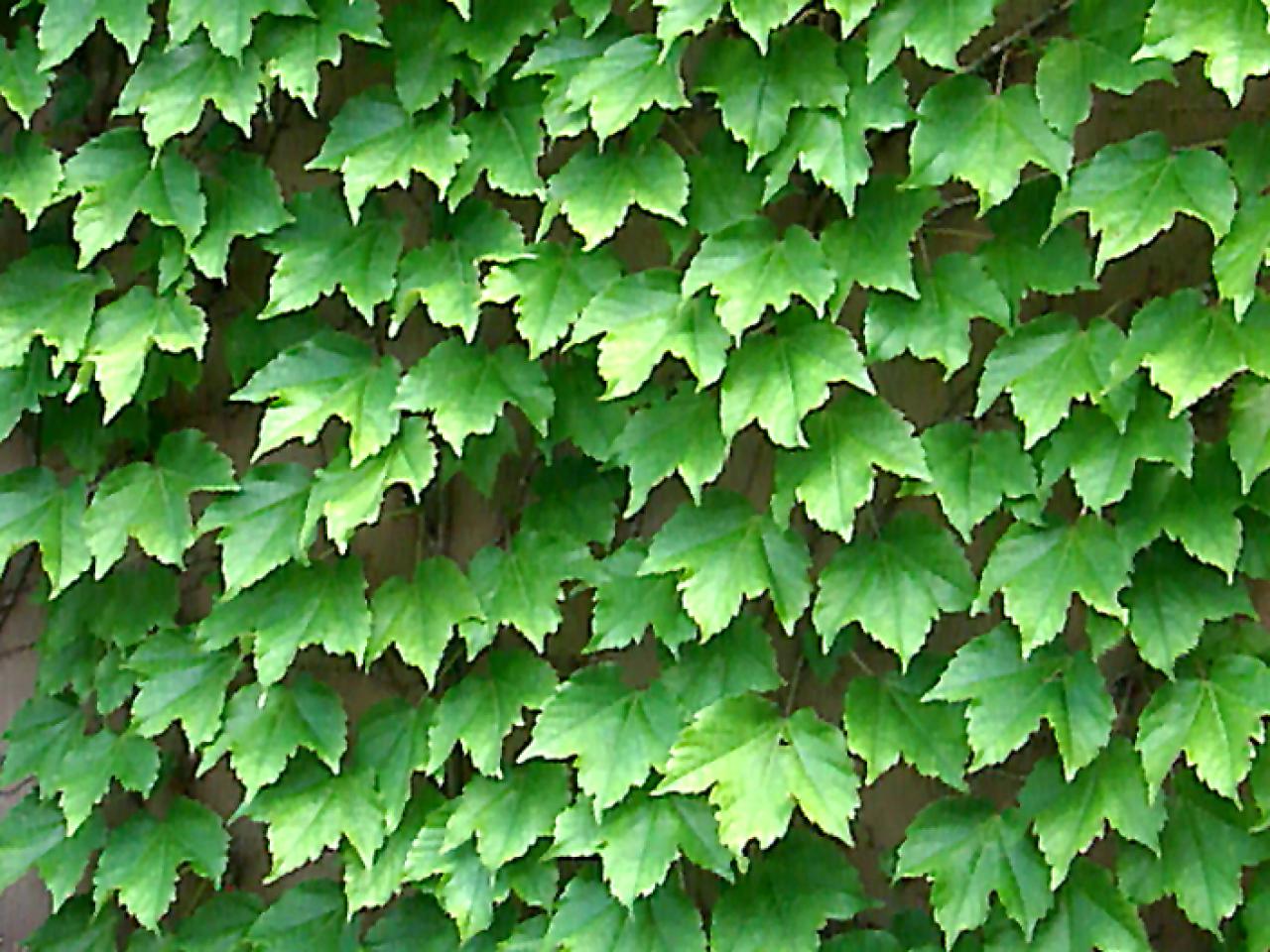 [Speaker Notes: Boston Ivy]
2
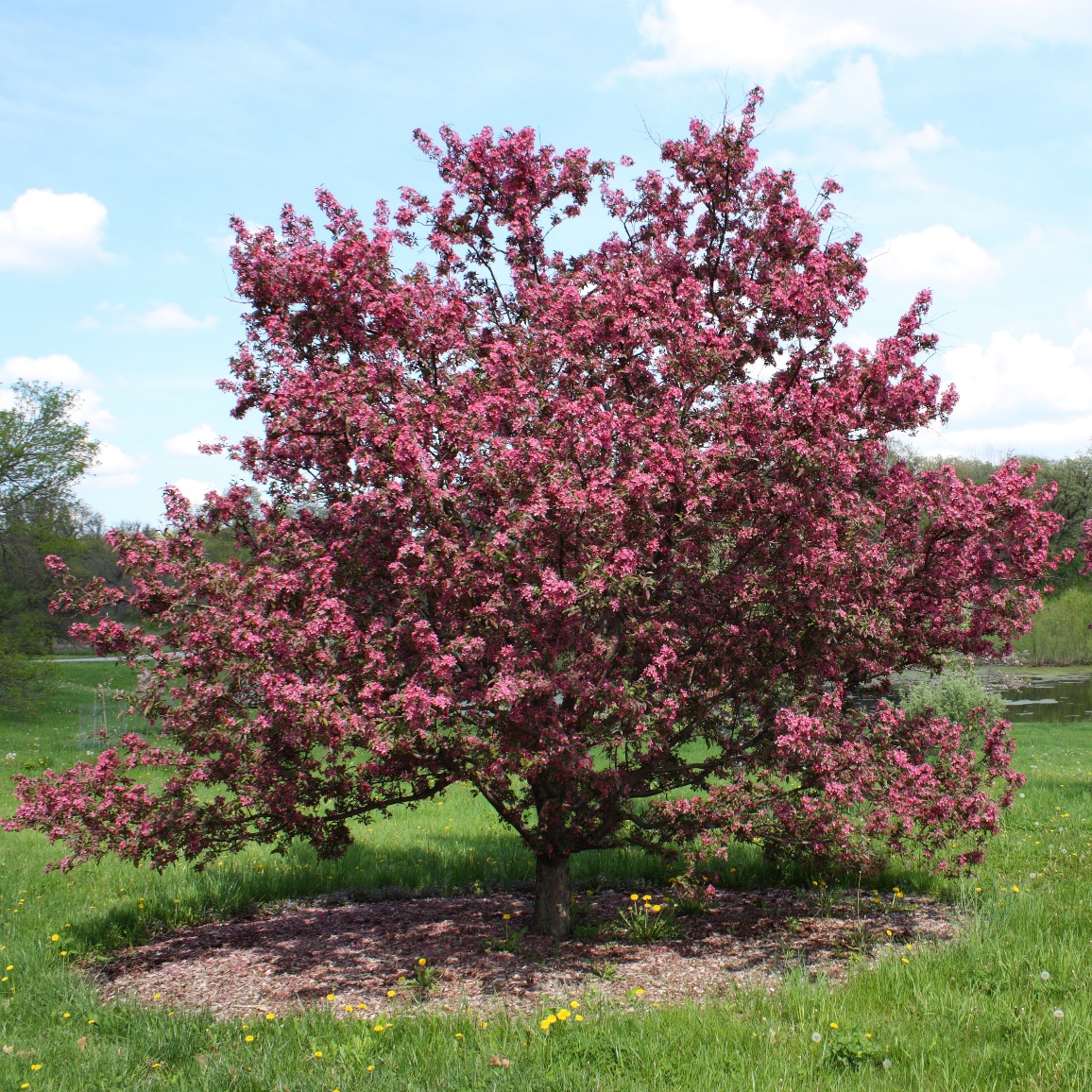 3
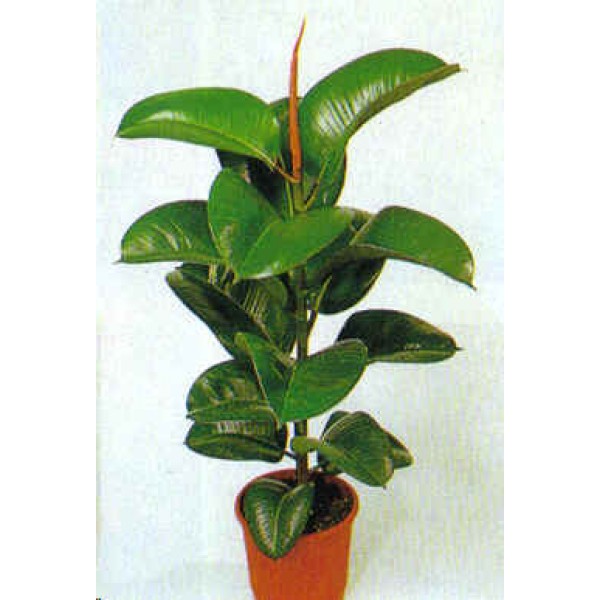 4
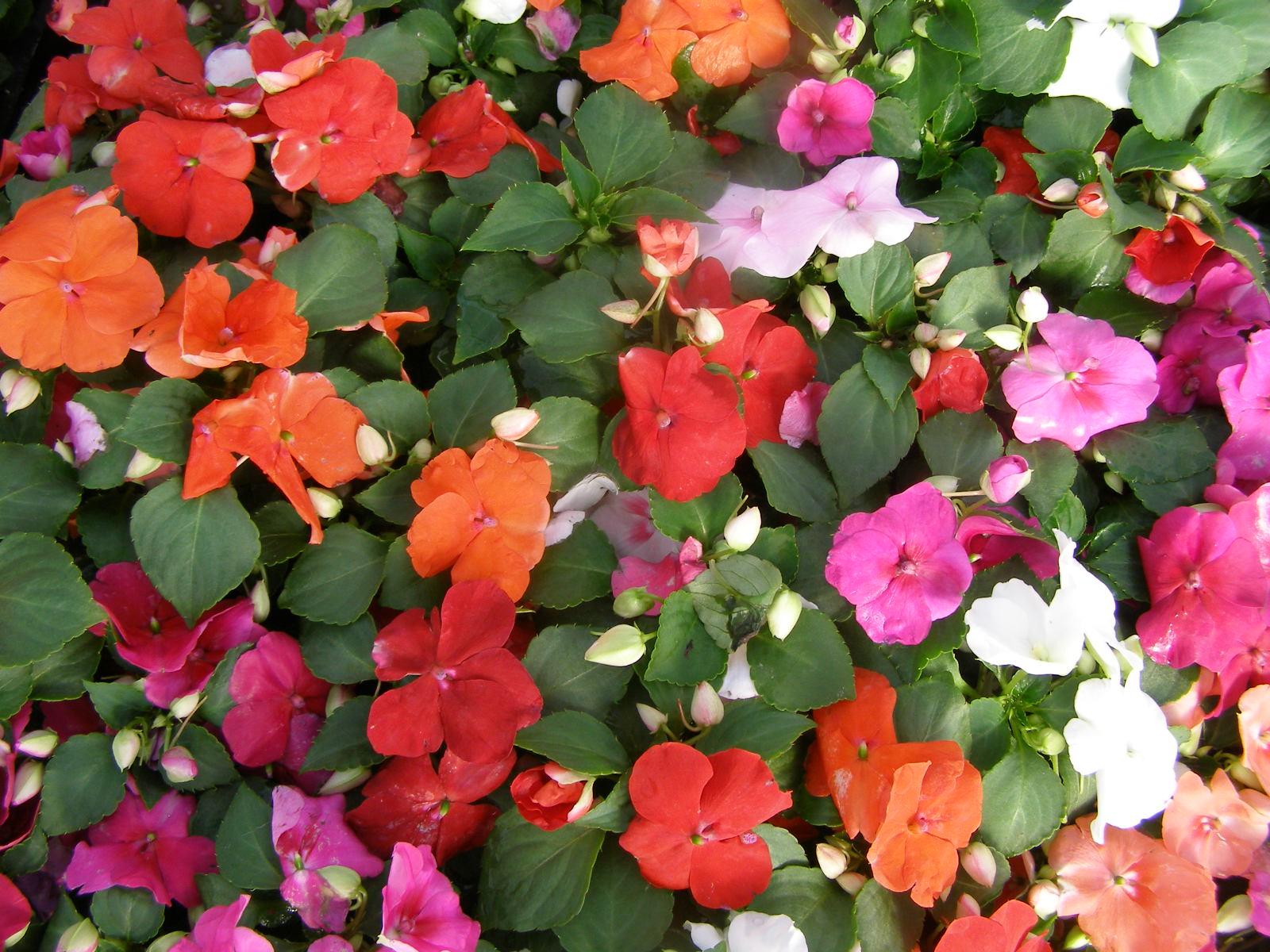 5
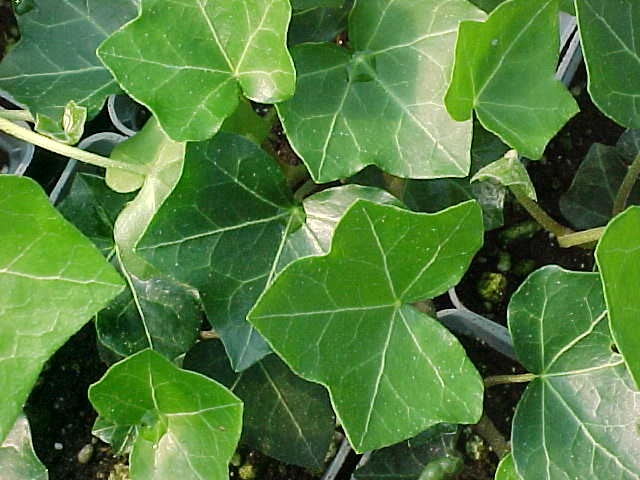 [Speaker Notes: English Ivy]
6
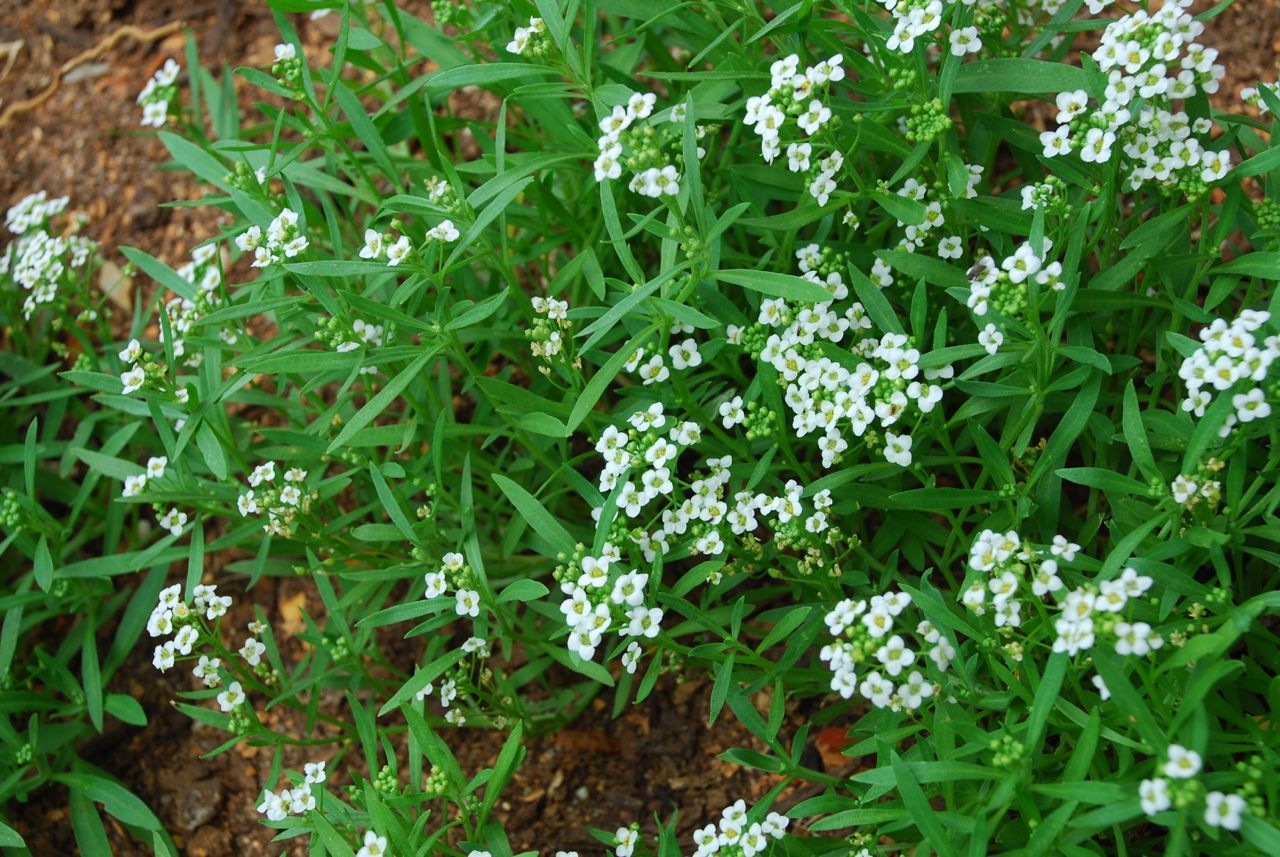 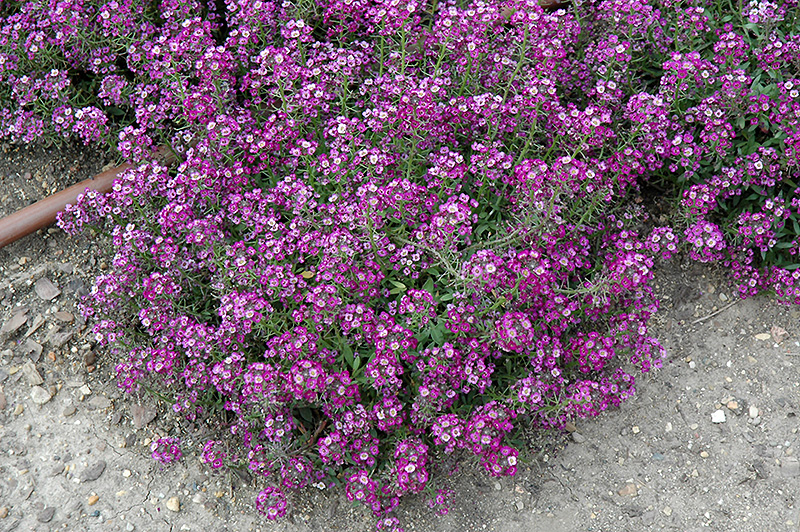 [Speaker Notes: Sweet Alyssum]
7
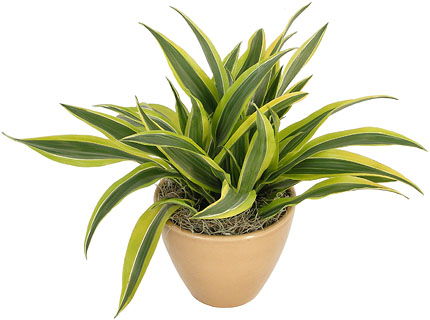 8
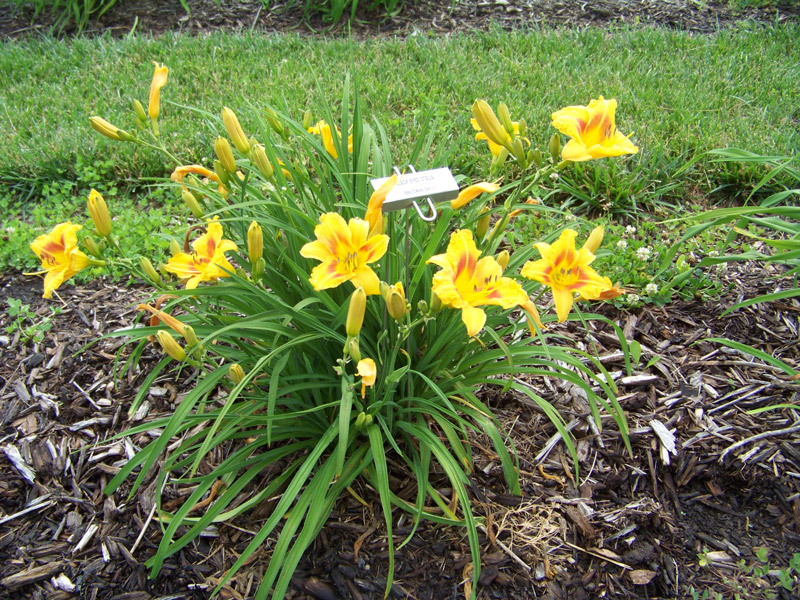 9
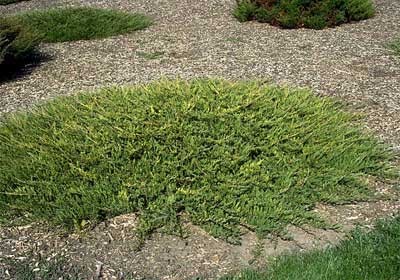 10
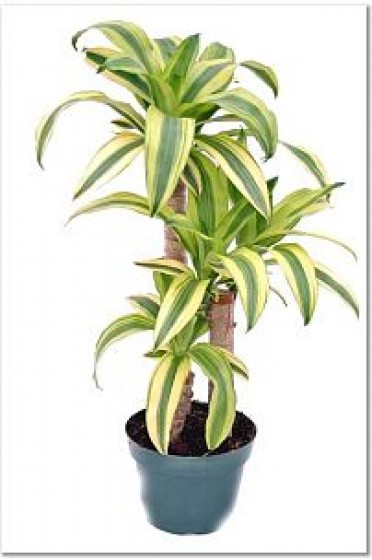 [Speaker Notes: Corn Plant]
11
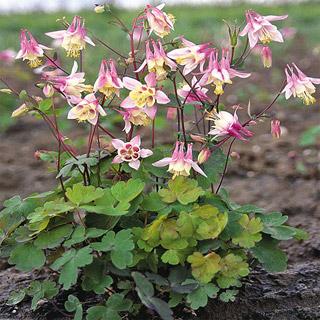 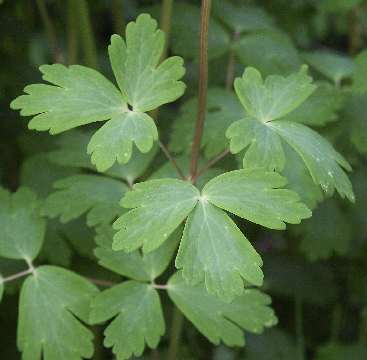 12
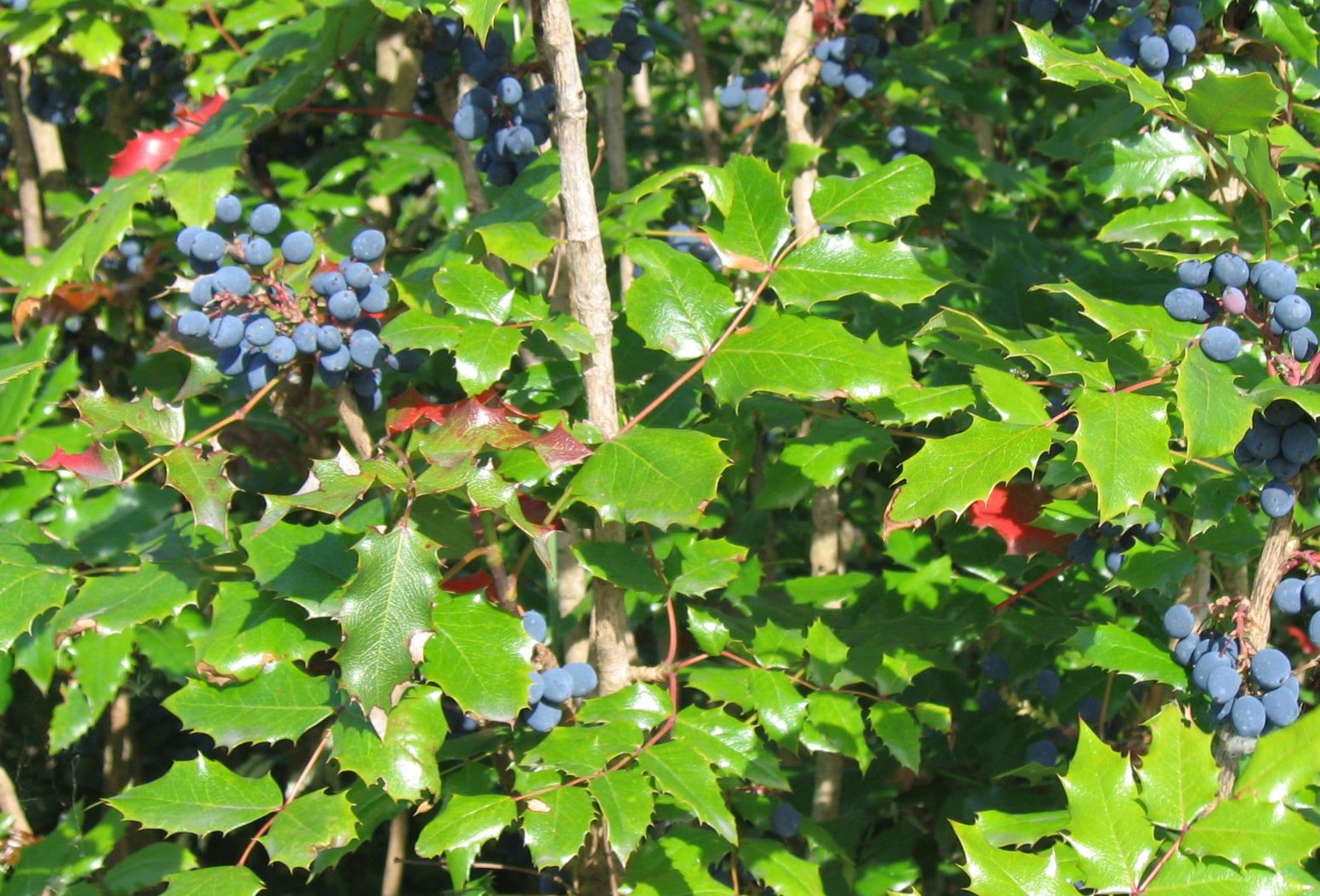 [Speaker Notes: Oregon Grape]
13
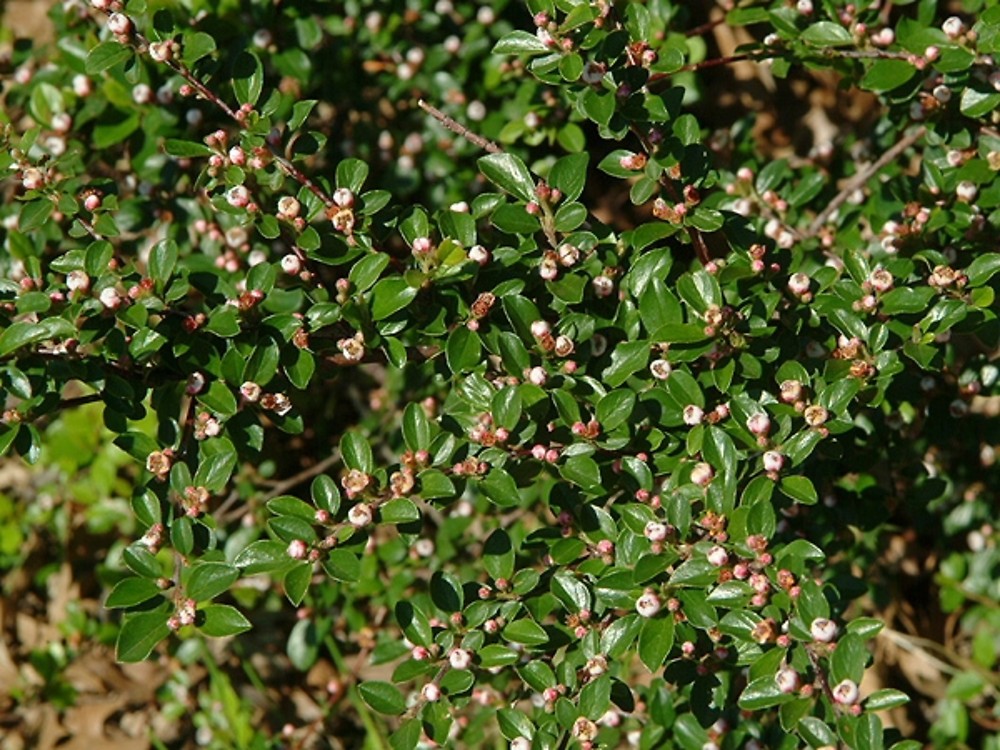 [Speaker Notes: Spreading Cotoneaster]
14
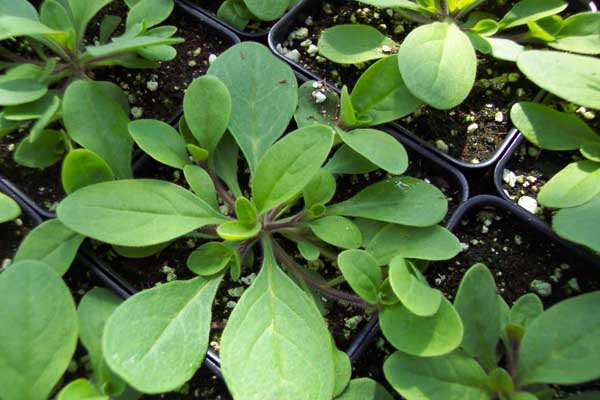 [Speaker Notes: Petunia]
15
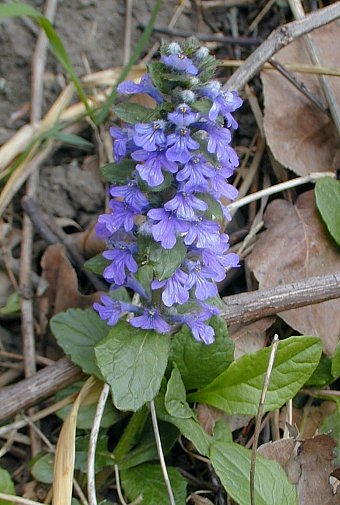 [Speaker Notes: Carpet bugle]
16
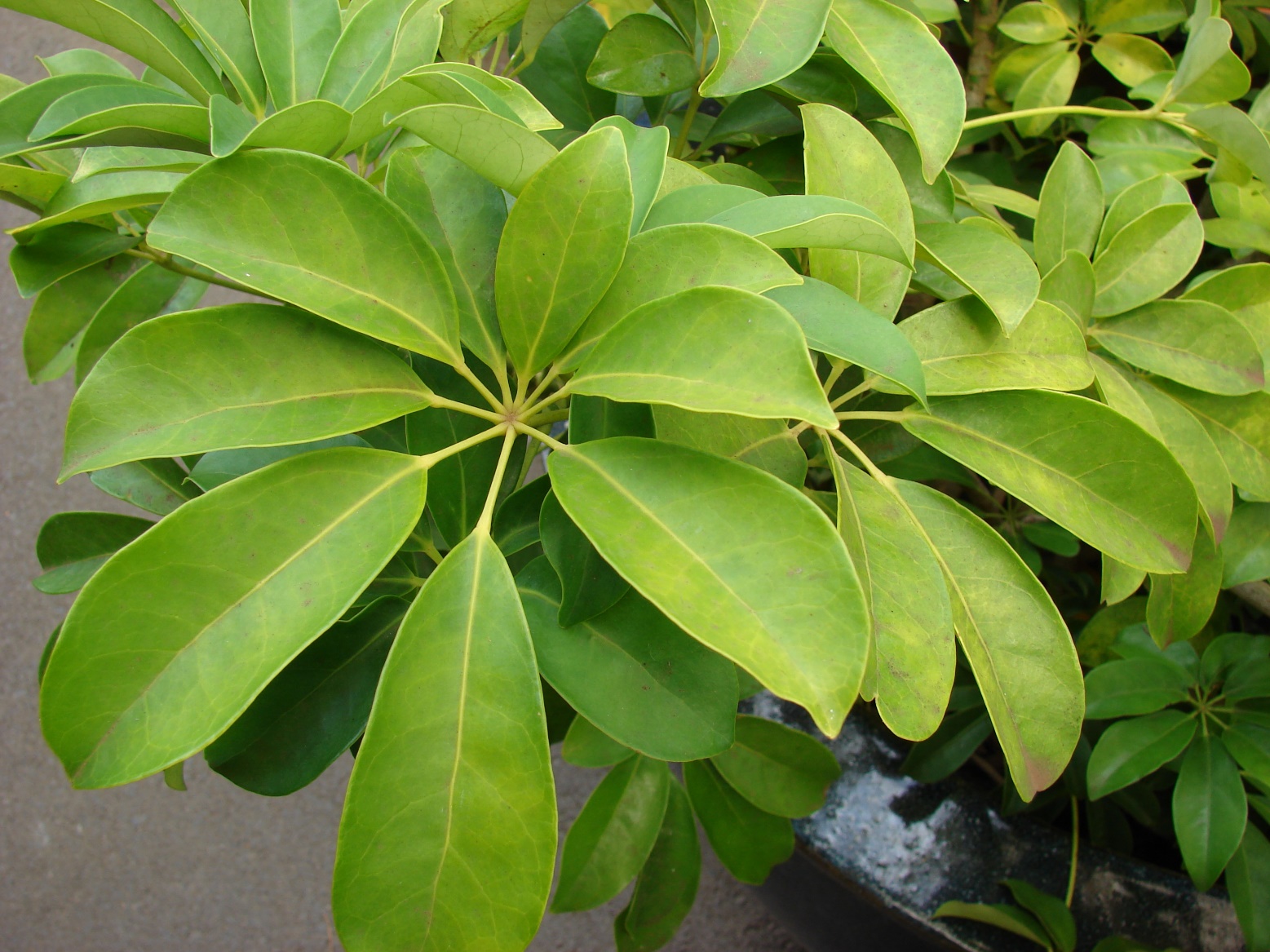 [Speaker Notes: Schefflera]
17
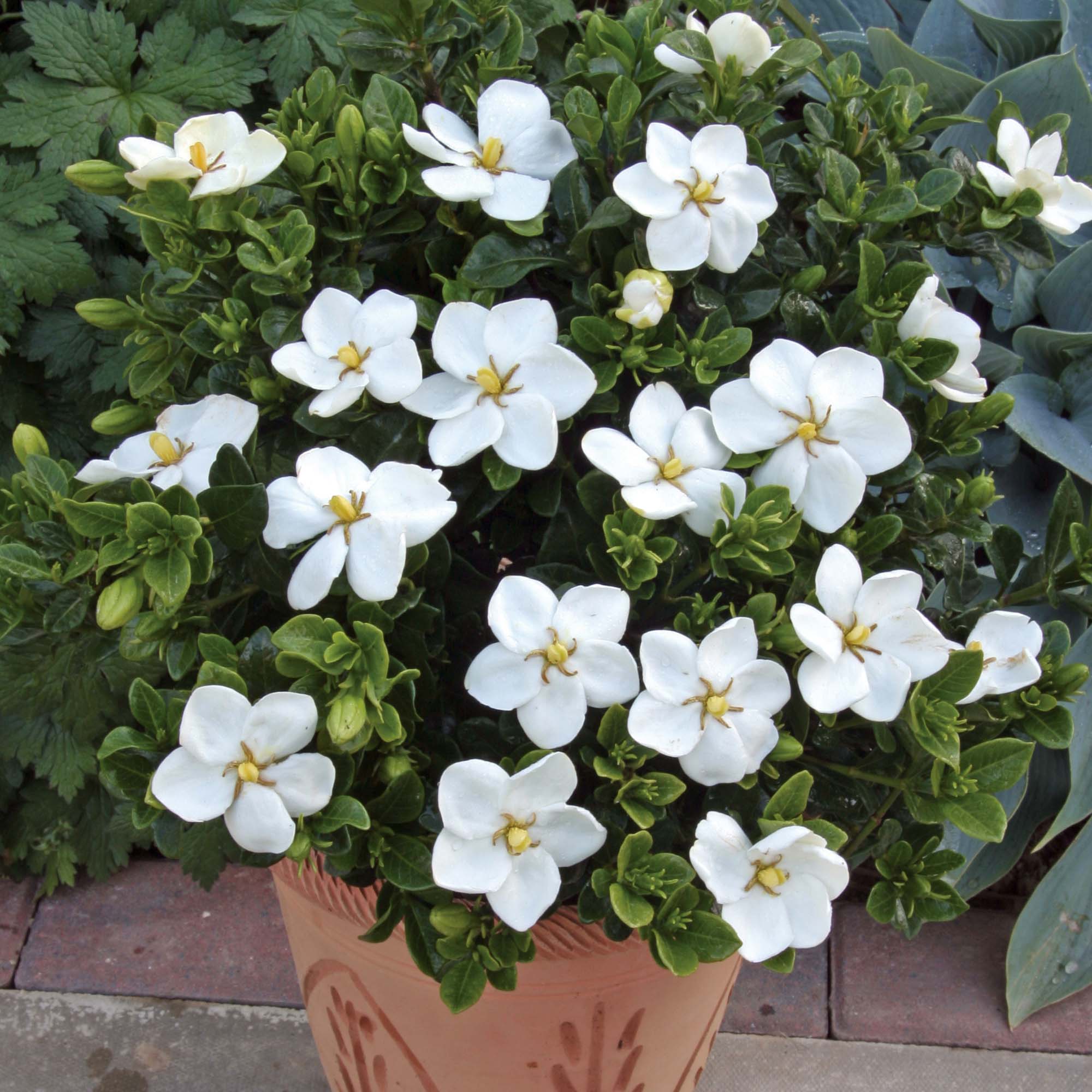 [Speaker Notes: Common Camellia]
18
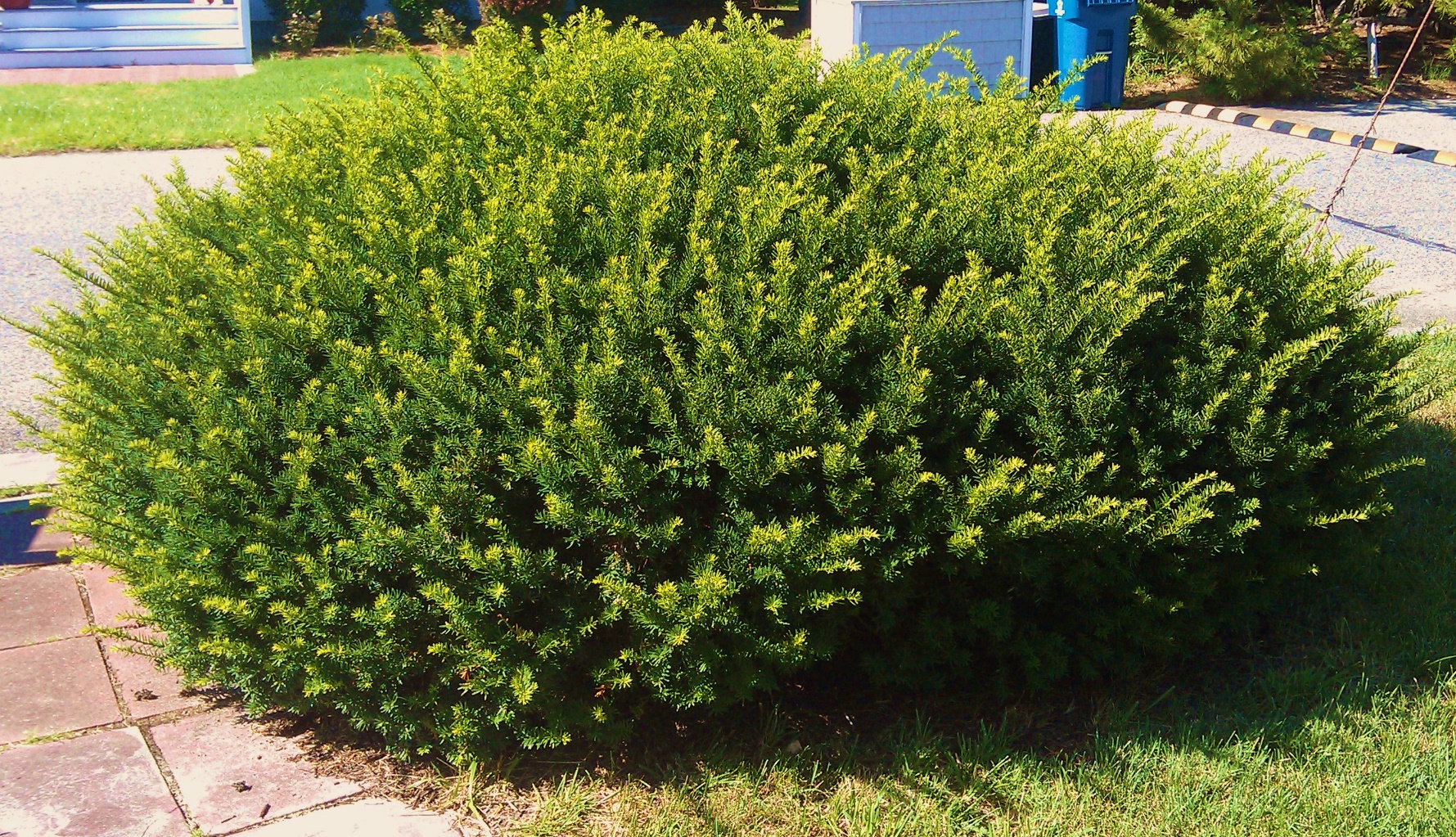 [Speaker Notes: Yew]
19
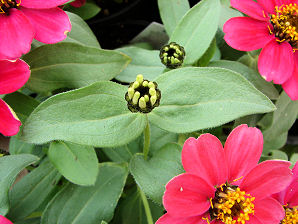 [Speaker Notes: Zinnia]
20
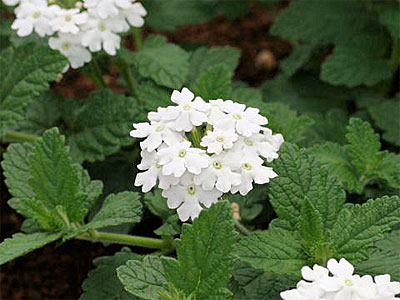 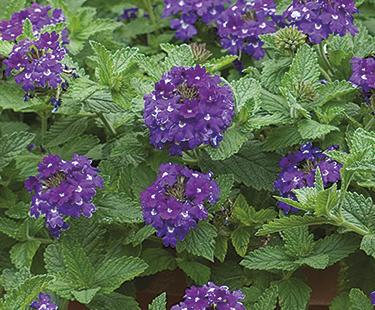 [Speaker Notes: Garden Verbena]
21
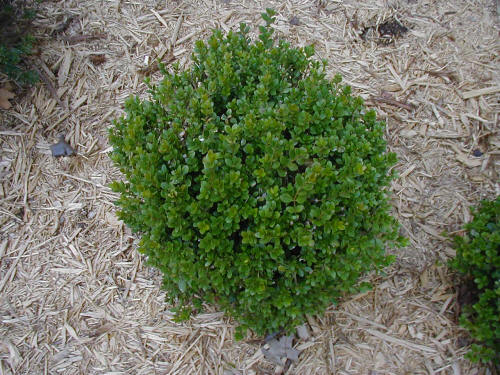 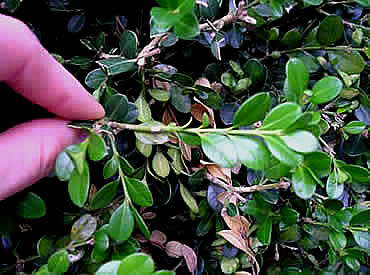 [Speaker Notes: Little Leaf Box Wood]
22
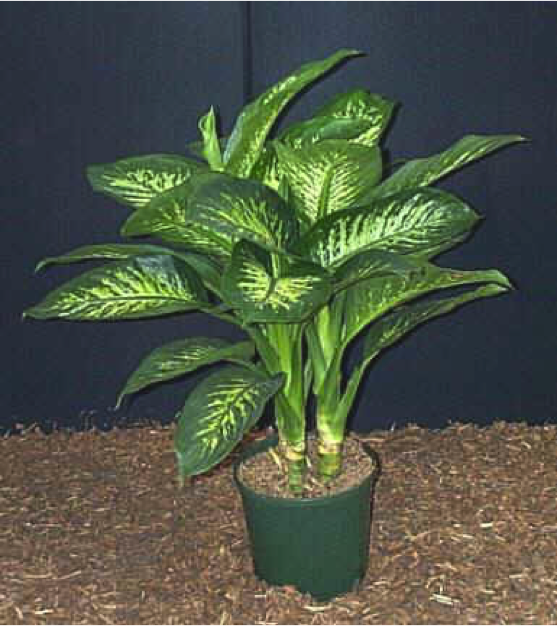 [Speaker Notes: Spotted Dumb Cane]
23
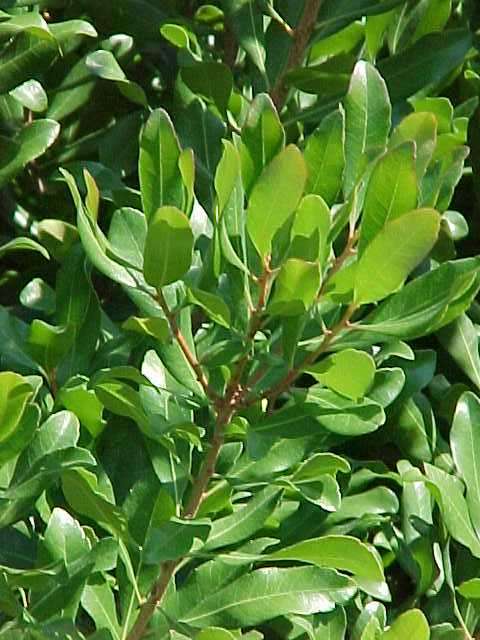 [Speaker Notes: Bayberry]
24
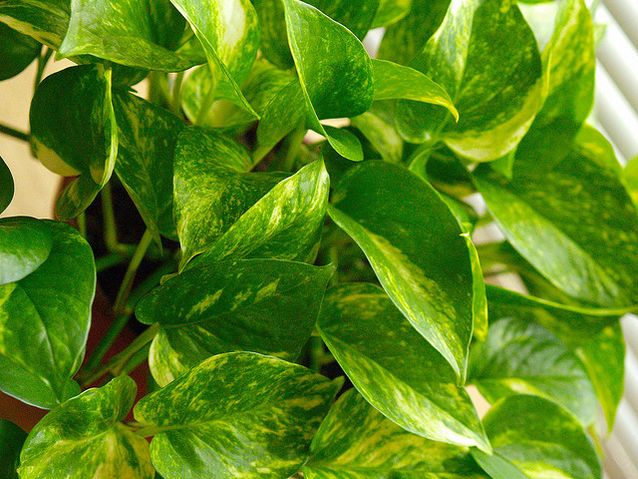 [Speaker Notes: Pothos]
25
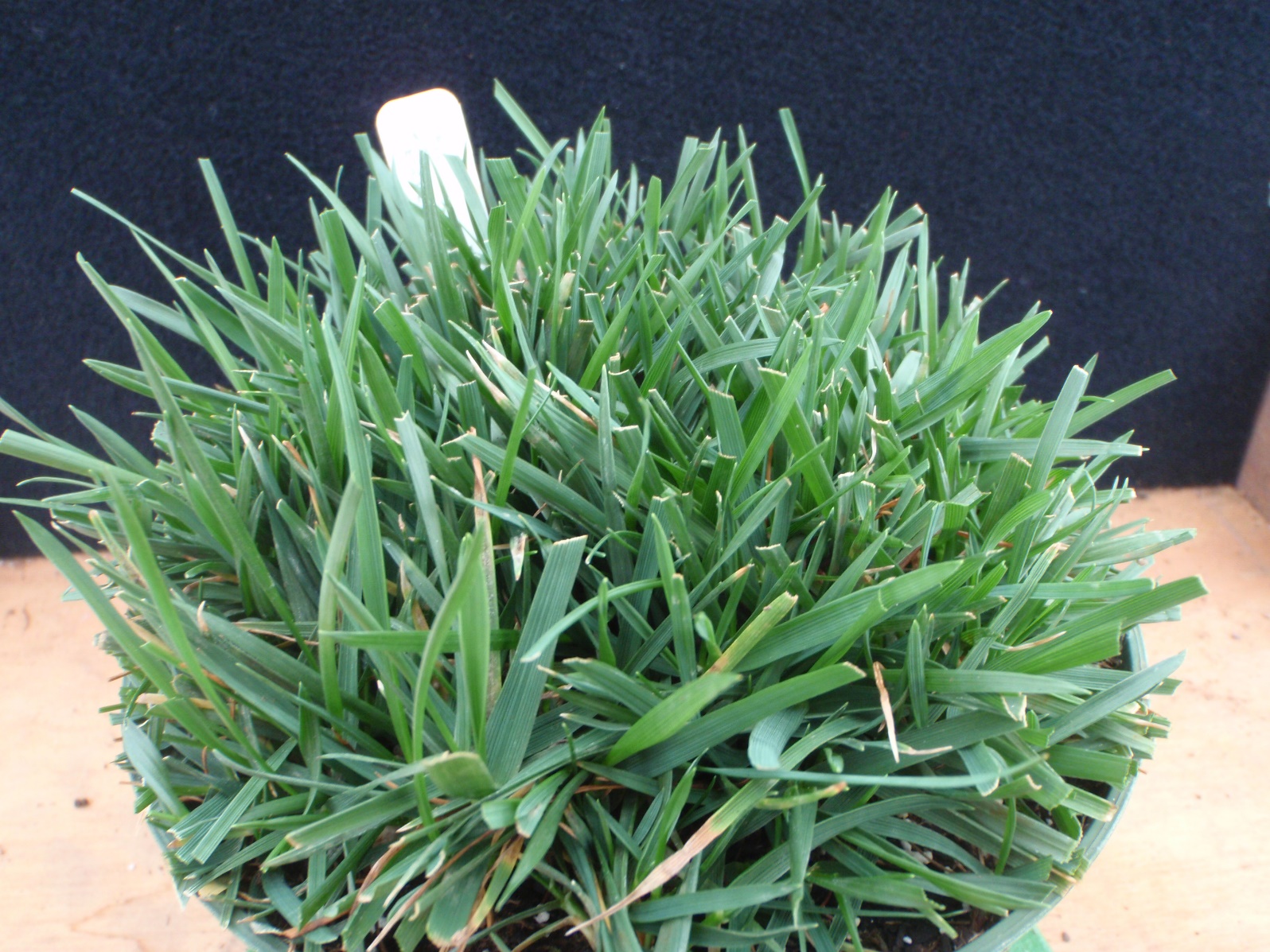 [Speaker Notes: Fescue]
26
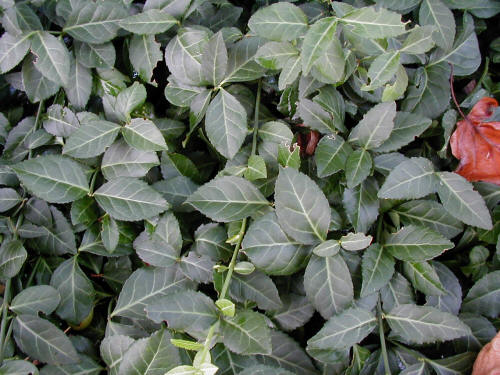 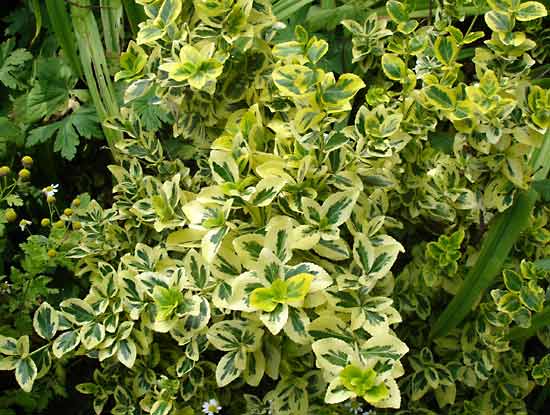 [Speaker Notes: Winter creeper]
27
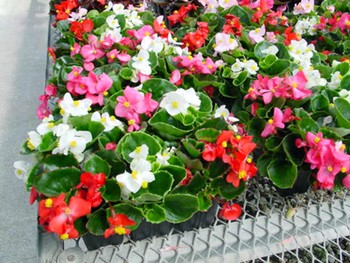 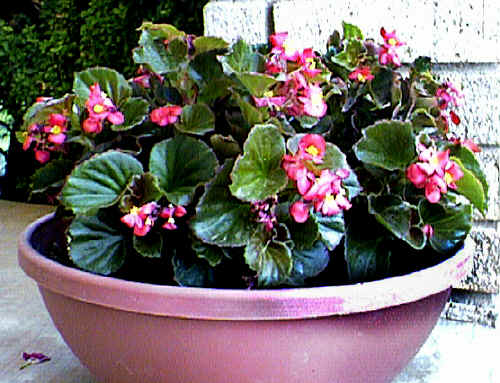 [Speaker Notes: Wax Begonia]
28
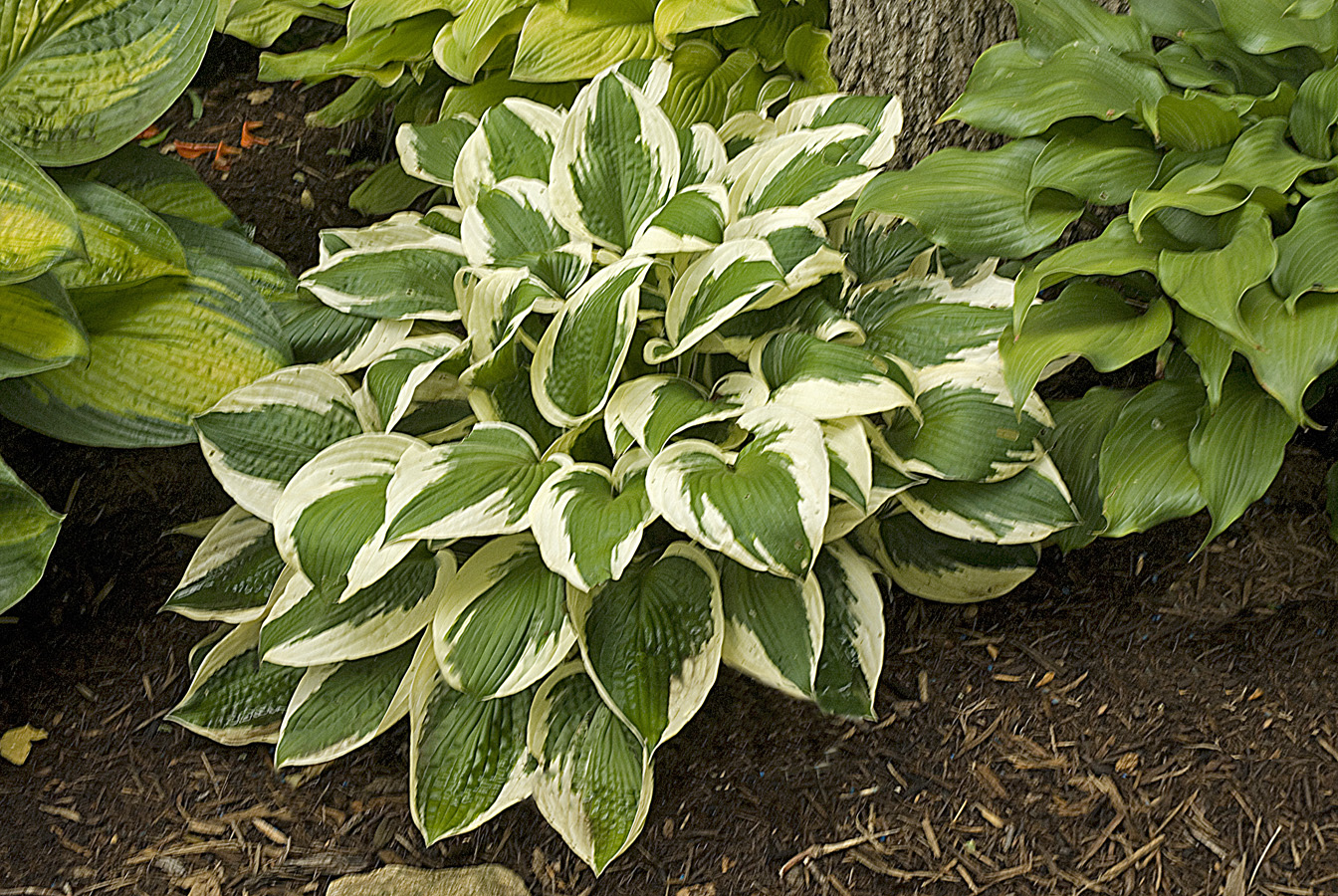 [Speaker Notes: Plaintain Lily]
29
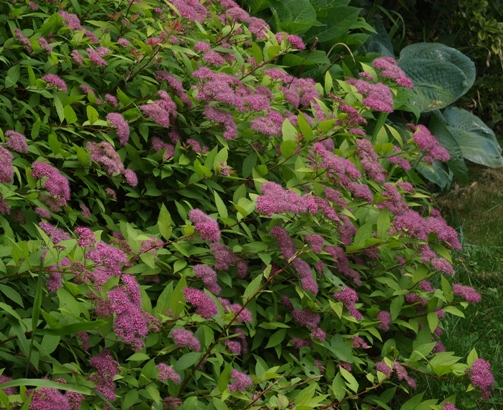 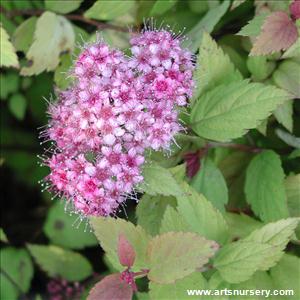 [Speaker Notes: Bumalda Spirea]
30
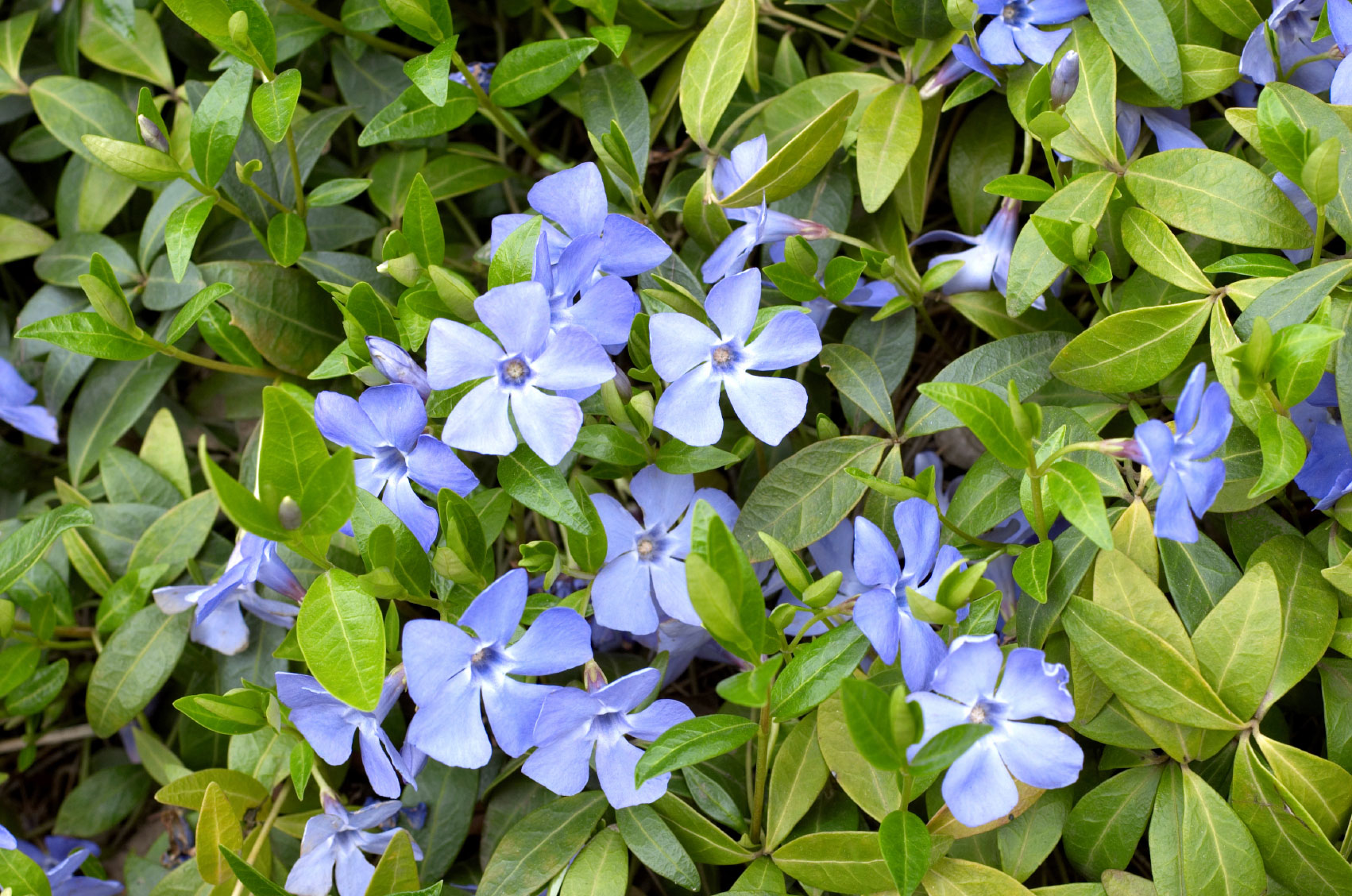 [Speaker Notes: Periwinkle]
32
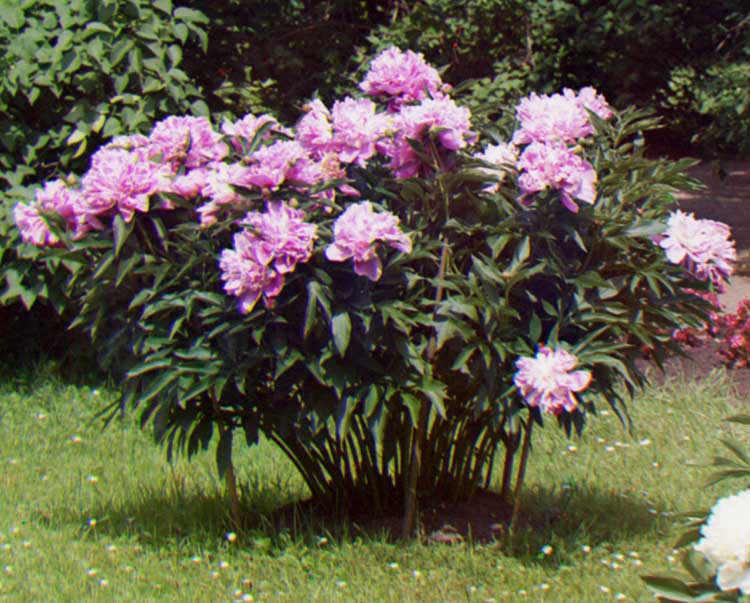 [Speaker Notes: Peony]
31
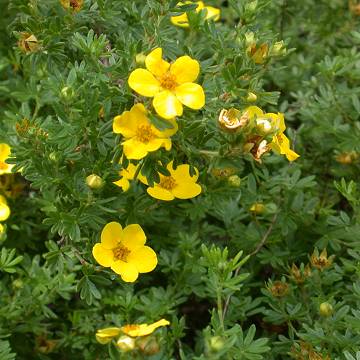 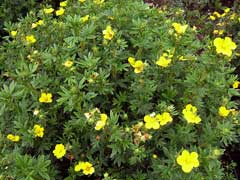 [Speaker Notes: Shrubby Cinquefoil]
32
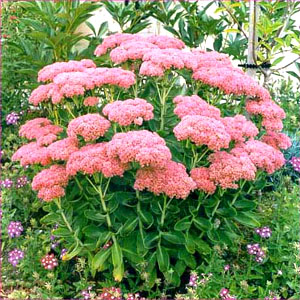 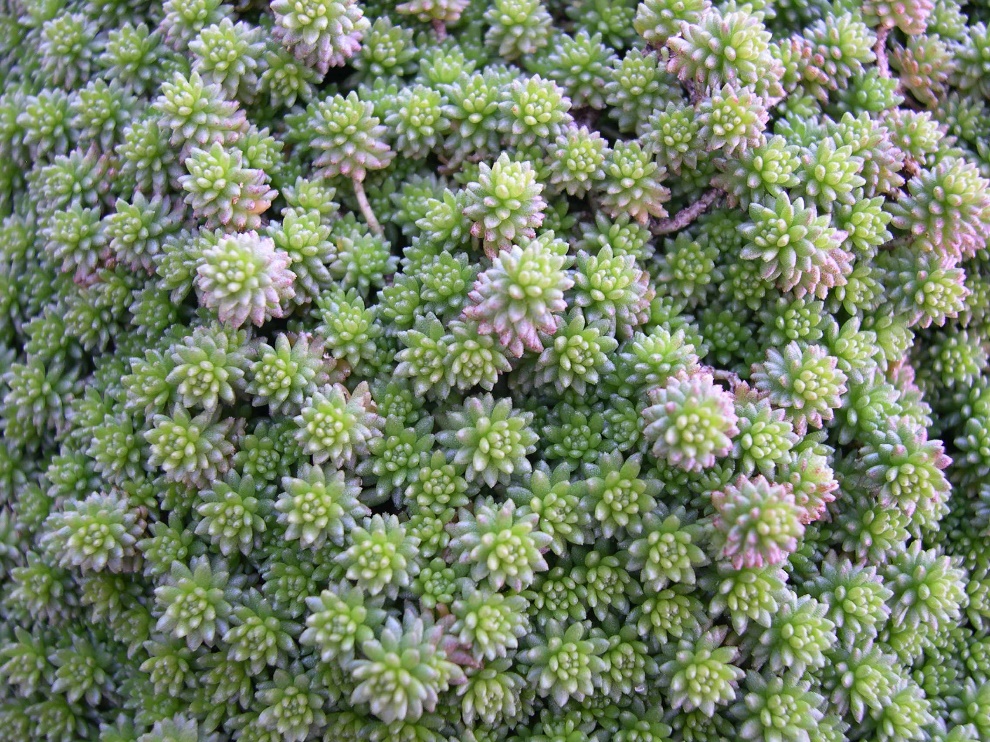 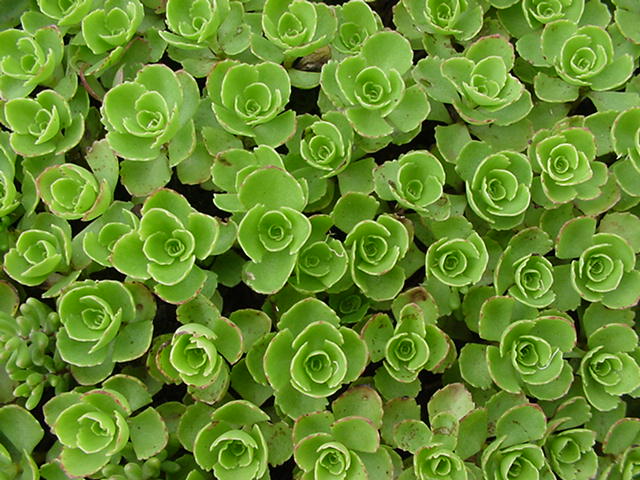 [Speaker Notes: Sedum]
33
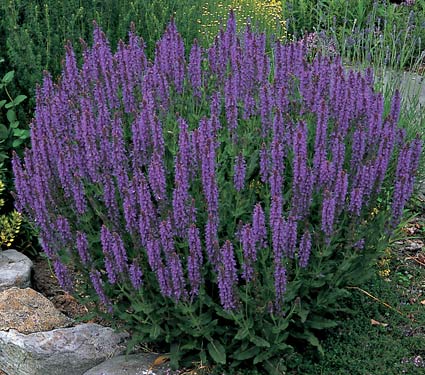 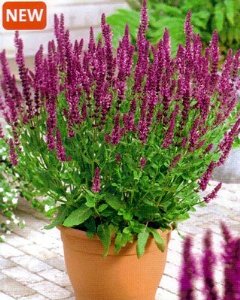 [Speaker Notes: Meadow Sage]
The End
29
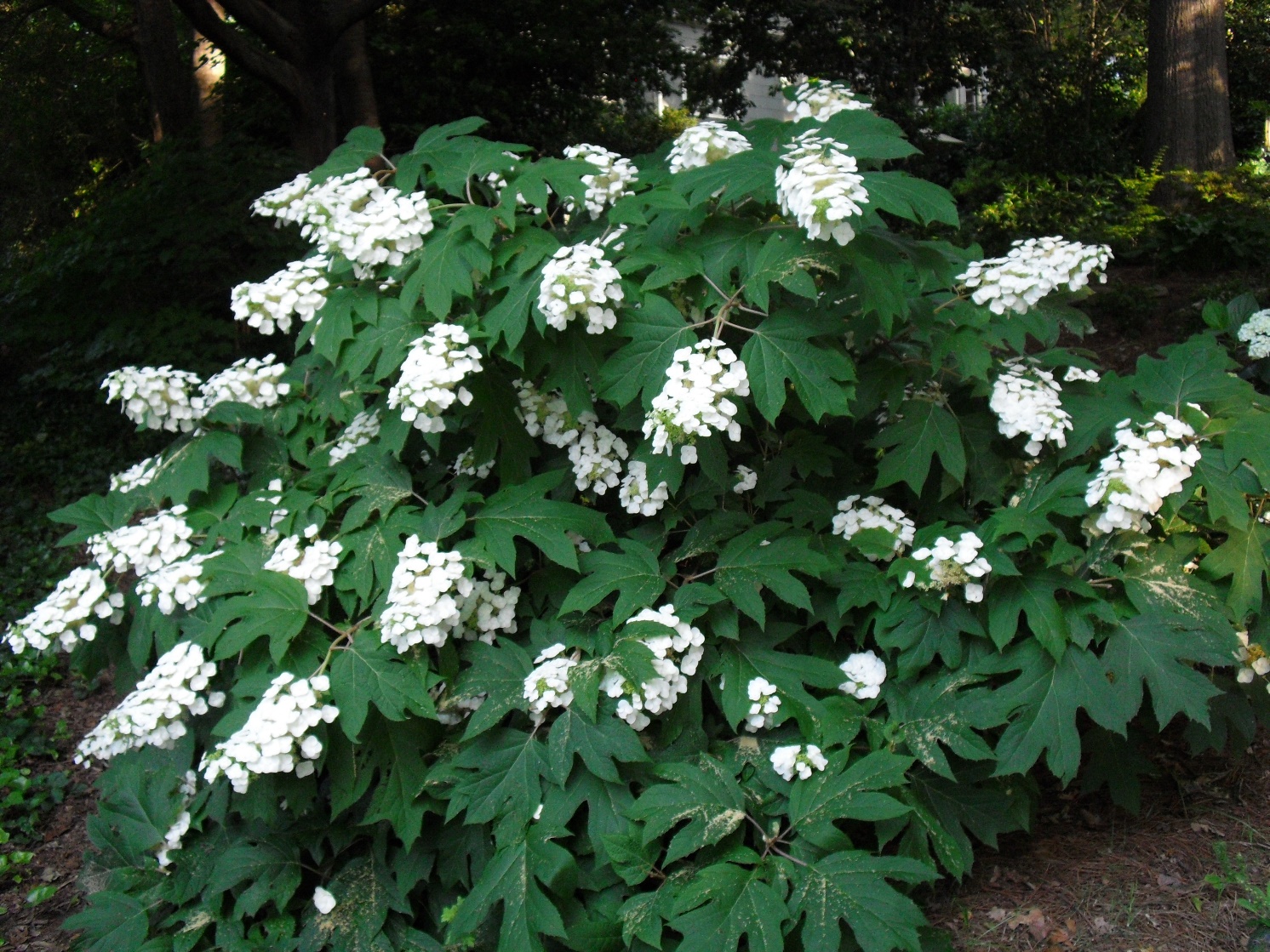 [Speaker Notes: Oakleaf Hyrangea]
1
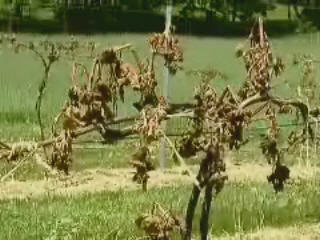 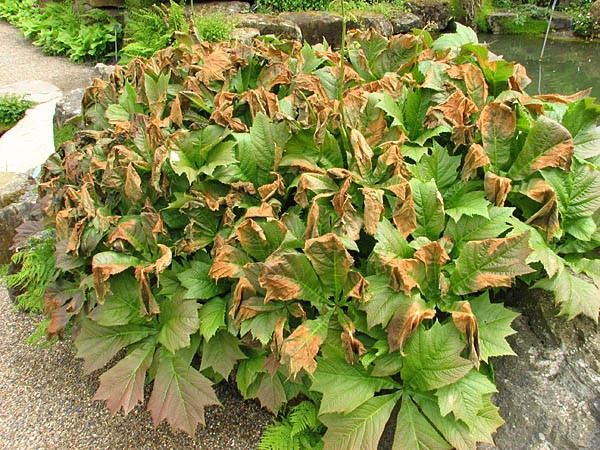 [Speaker Notes: Leaf scorch]
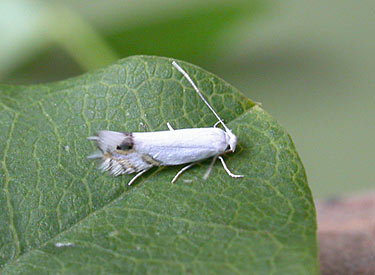 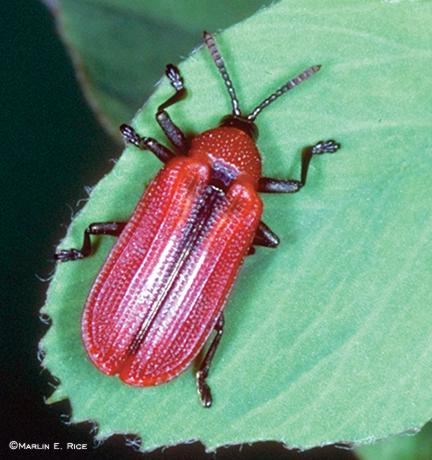 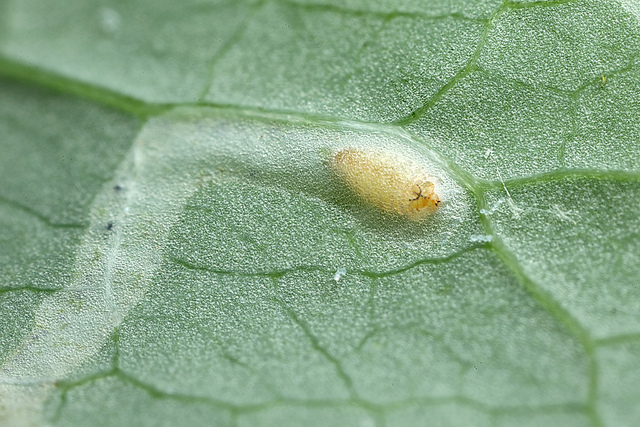 [Speaker Notes: Leaf miner]
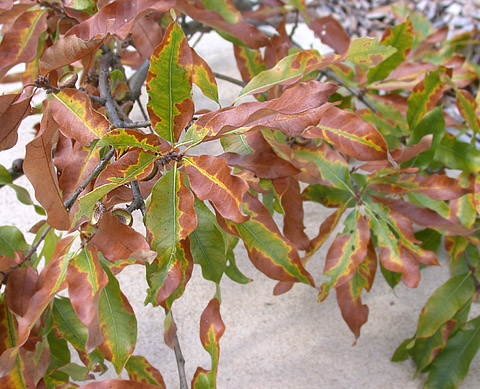 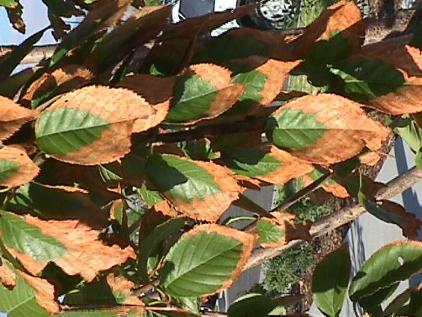 [Speaker Notes: Leaf Scortch]
9
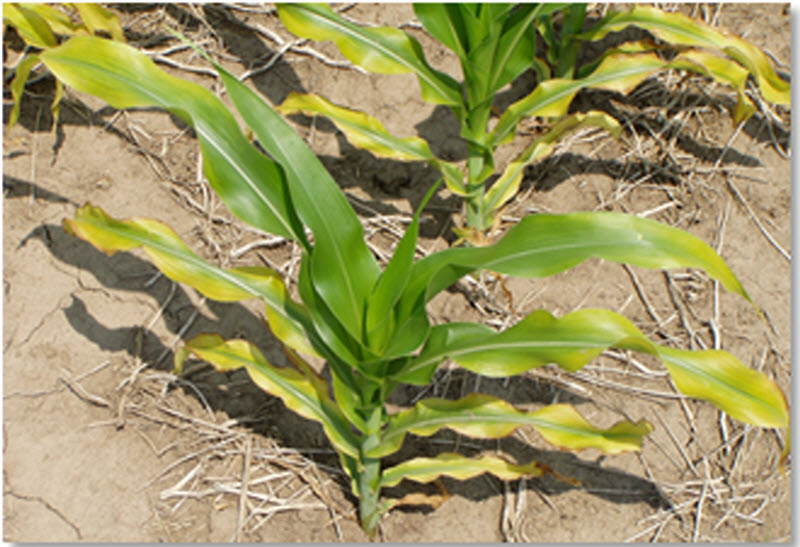 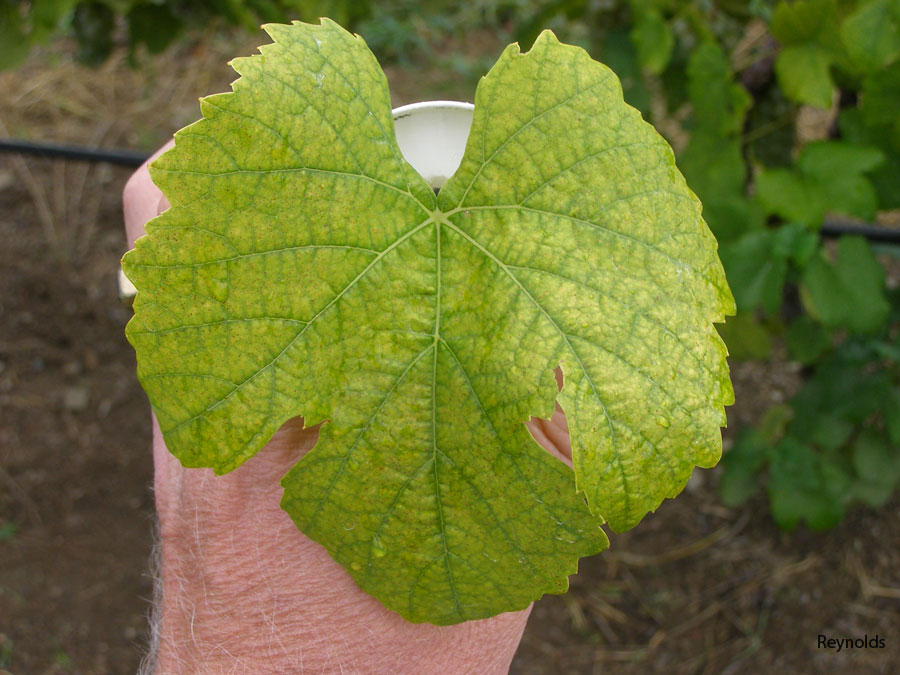 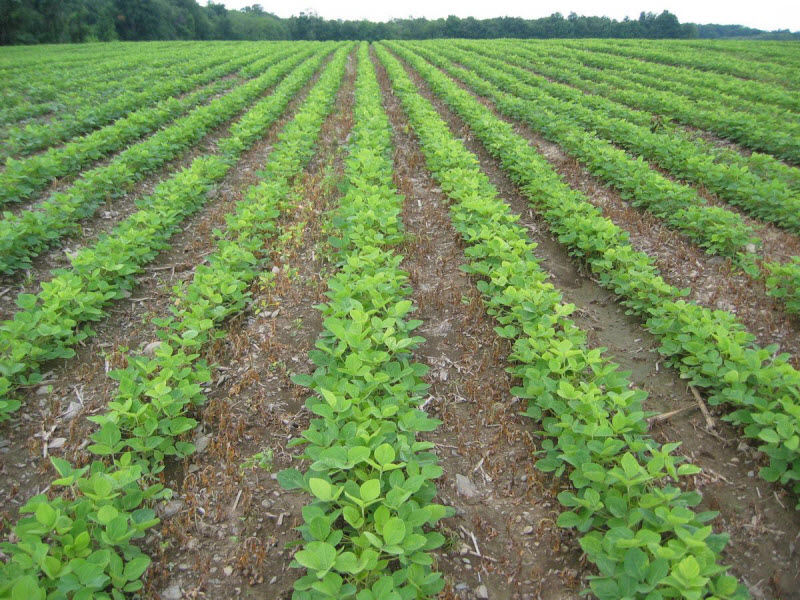 [Speaker Notes: N Deficiency]
8
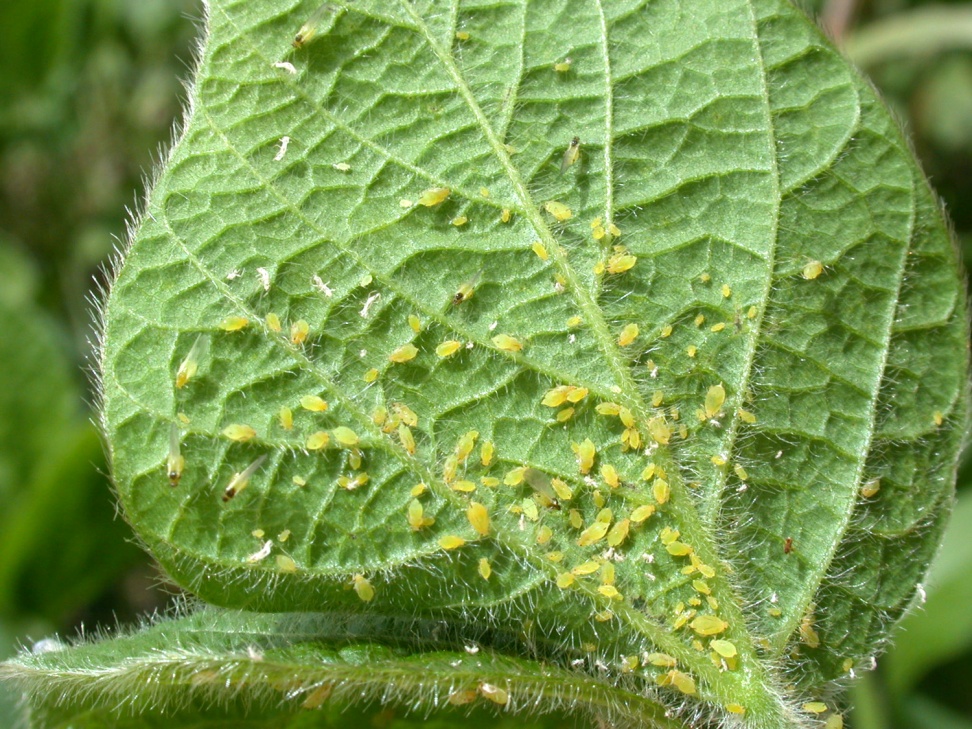 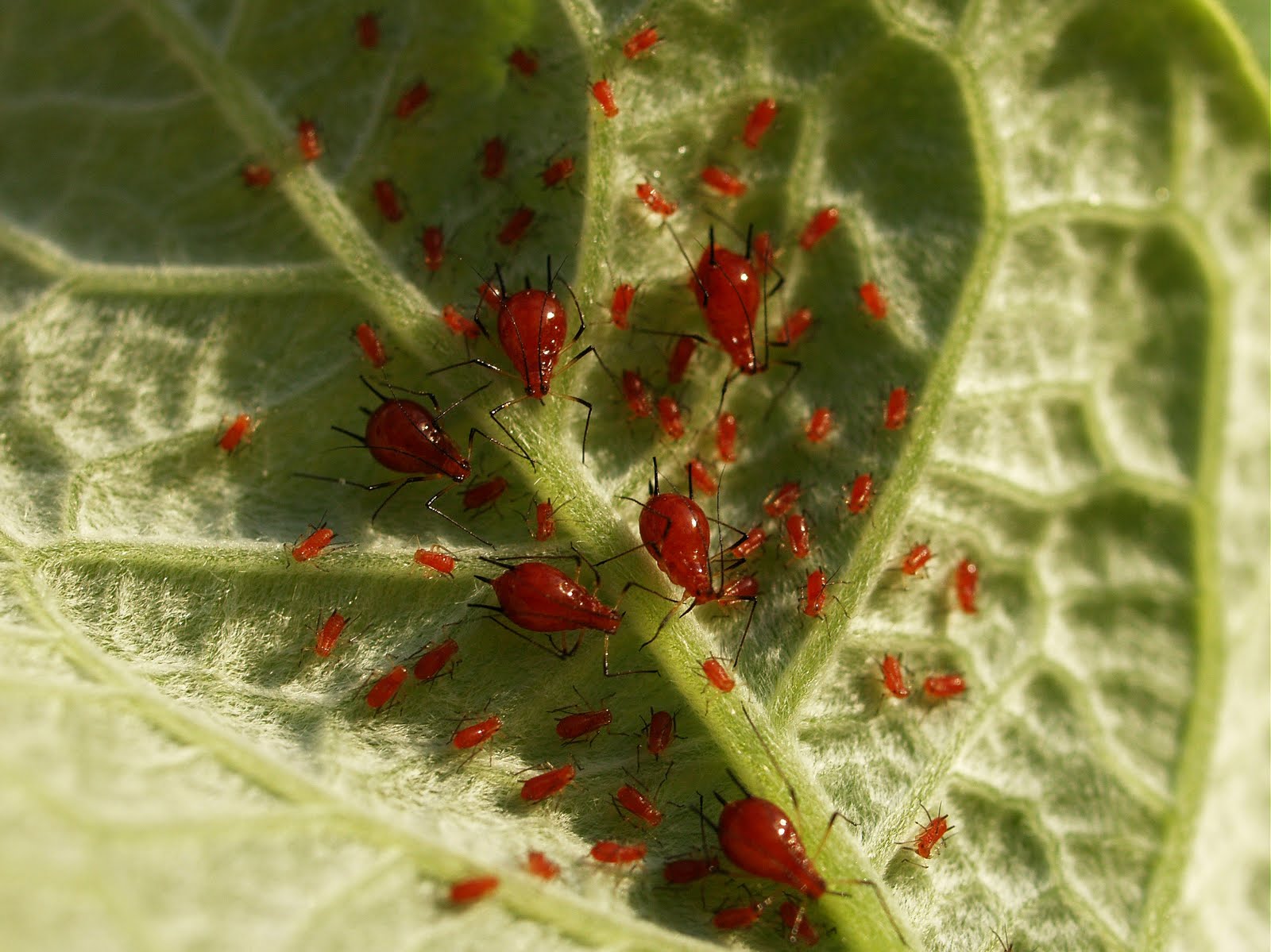 [Speaker Notes: Aphids]